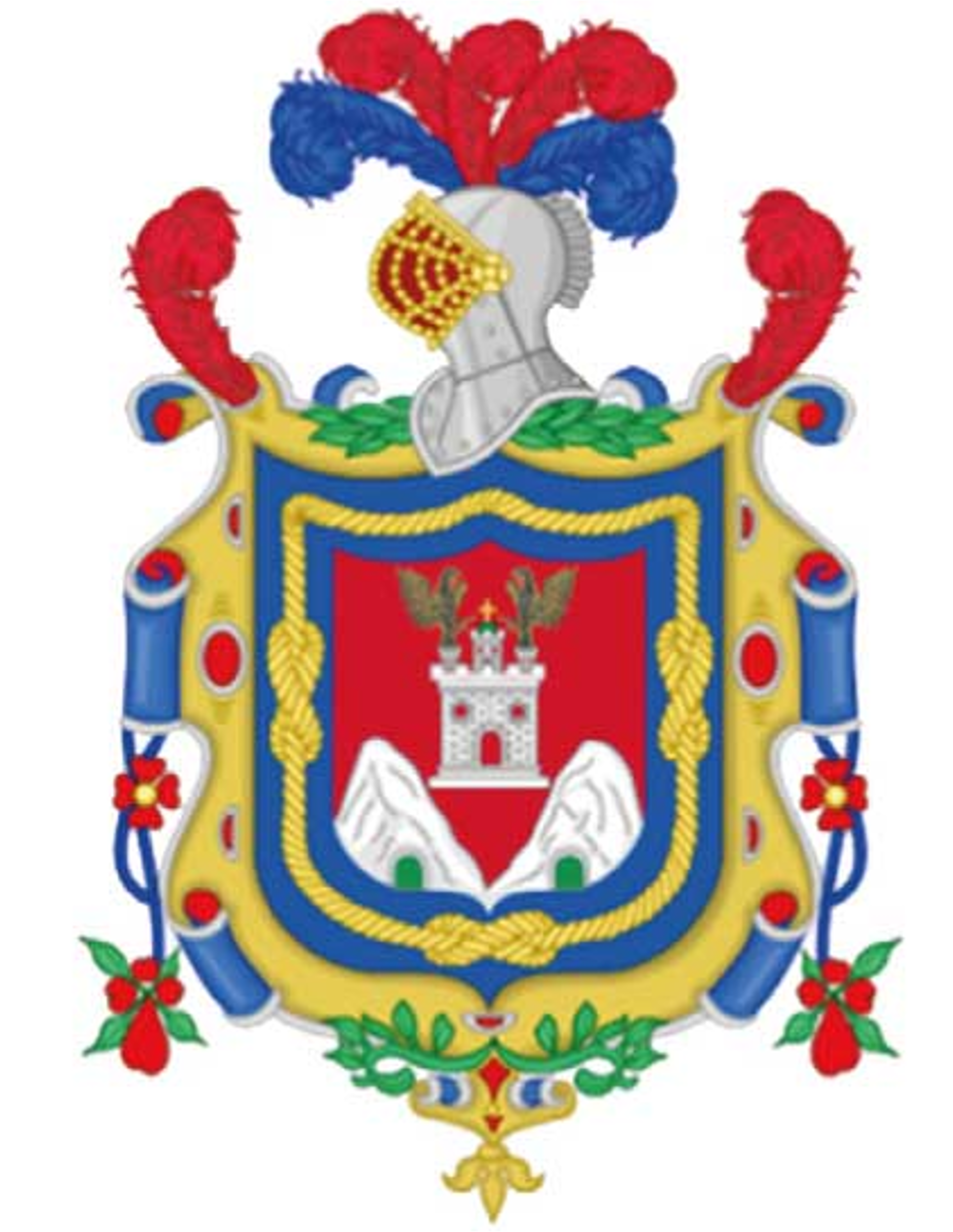 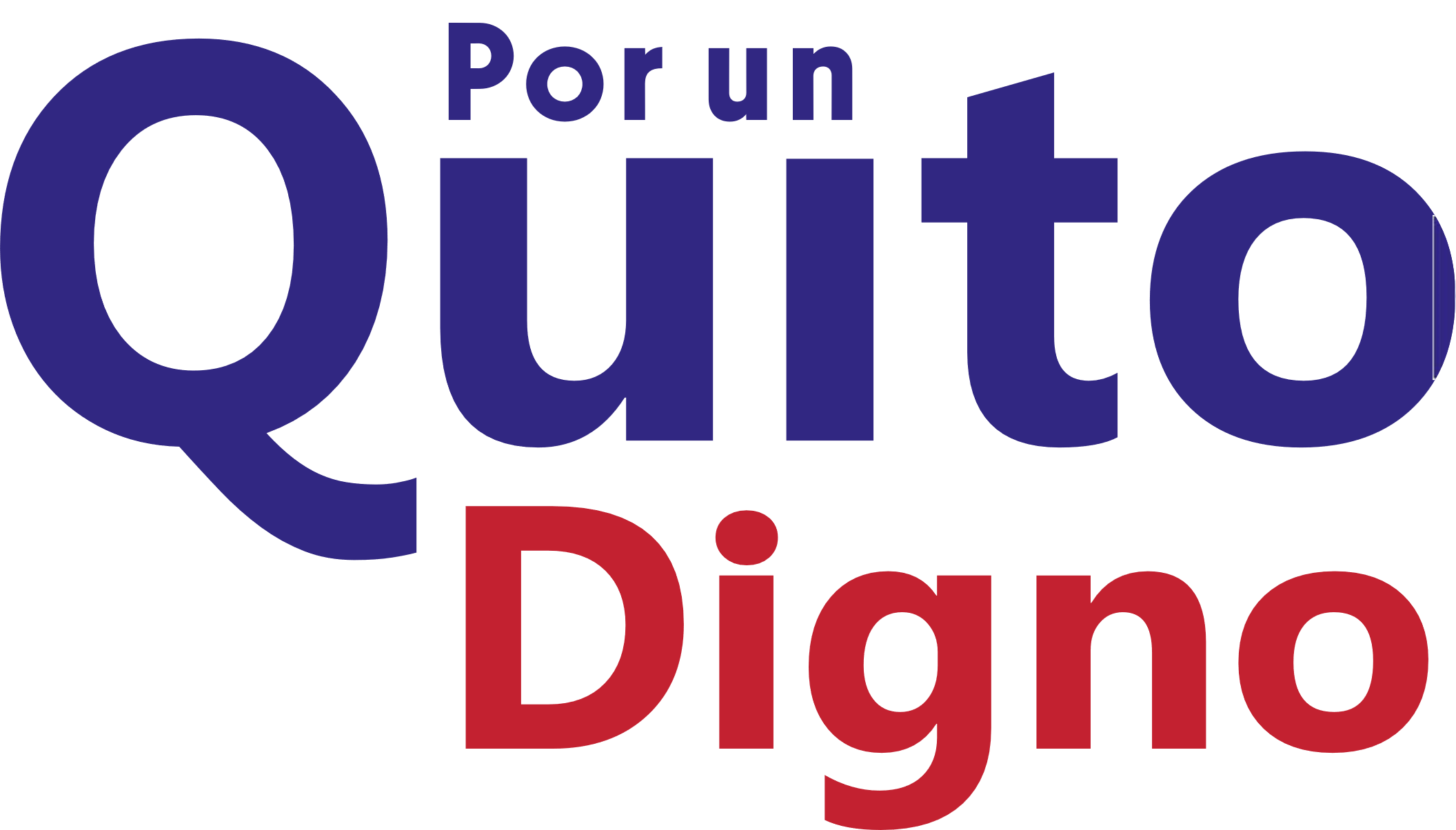 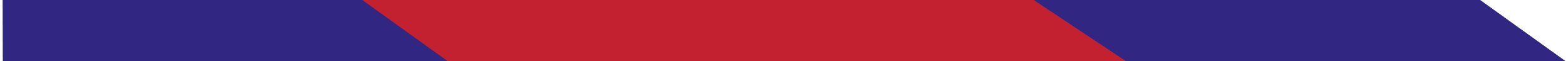 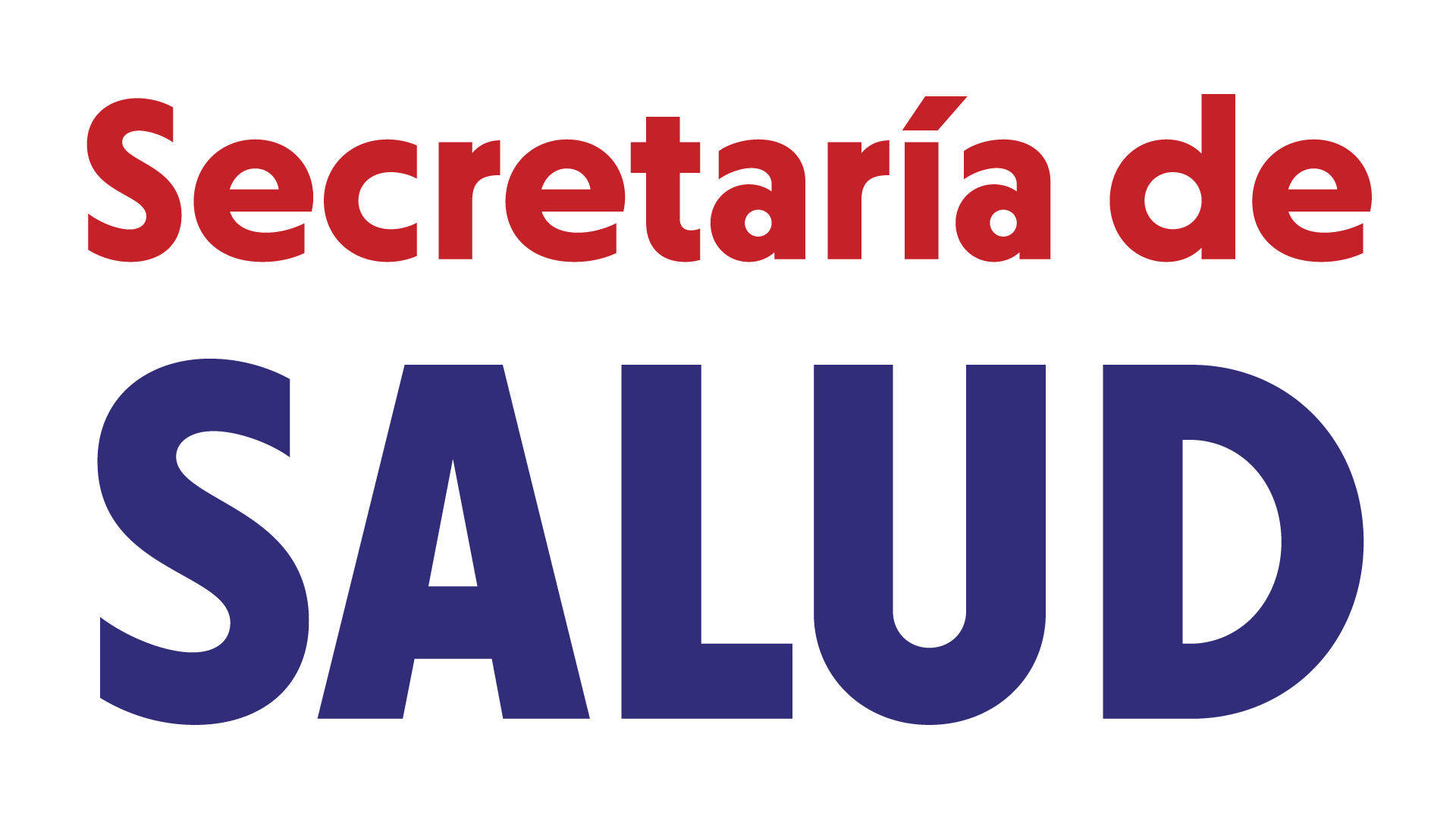 Informe de Vigilancia Epidemiológica del 
Distrito Metropolitano de QuitoSemana Epidemiológica 27 -2022
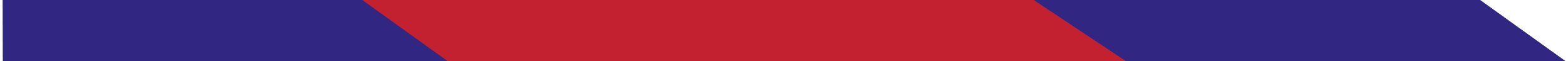 Casos confirmados para COVID-19, según provincia de residencia. Marzo – julio 2022
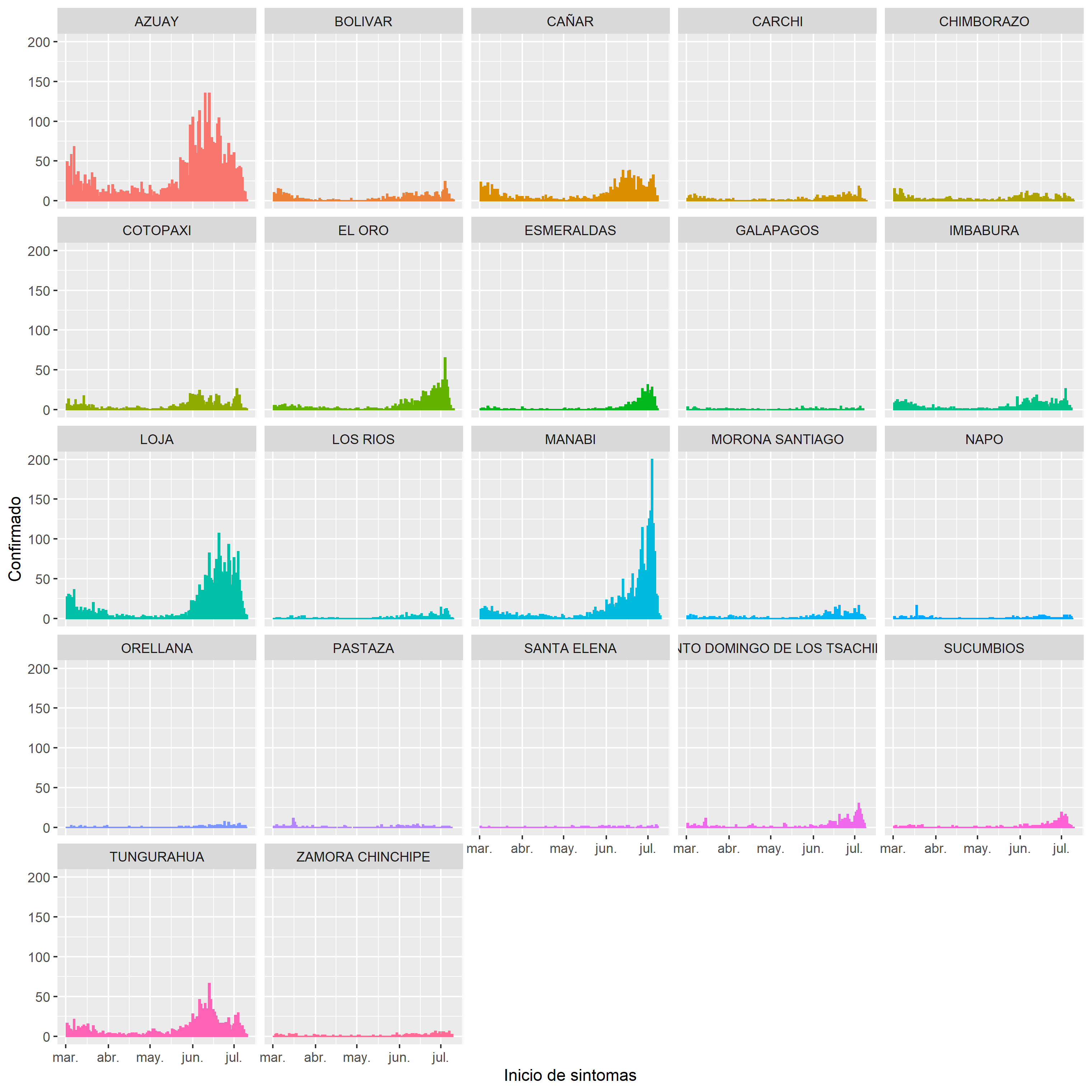 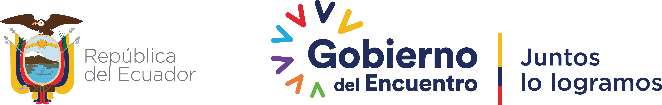 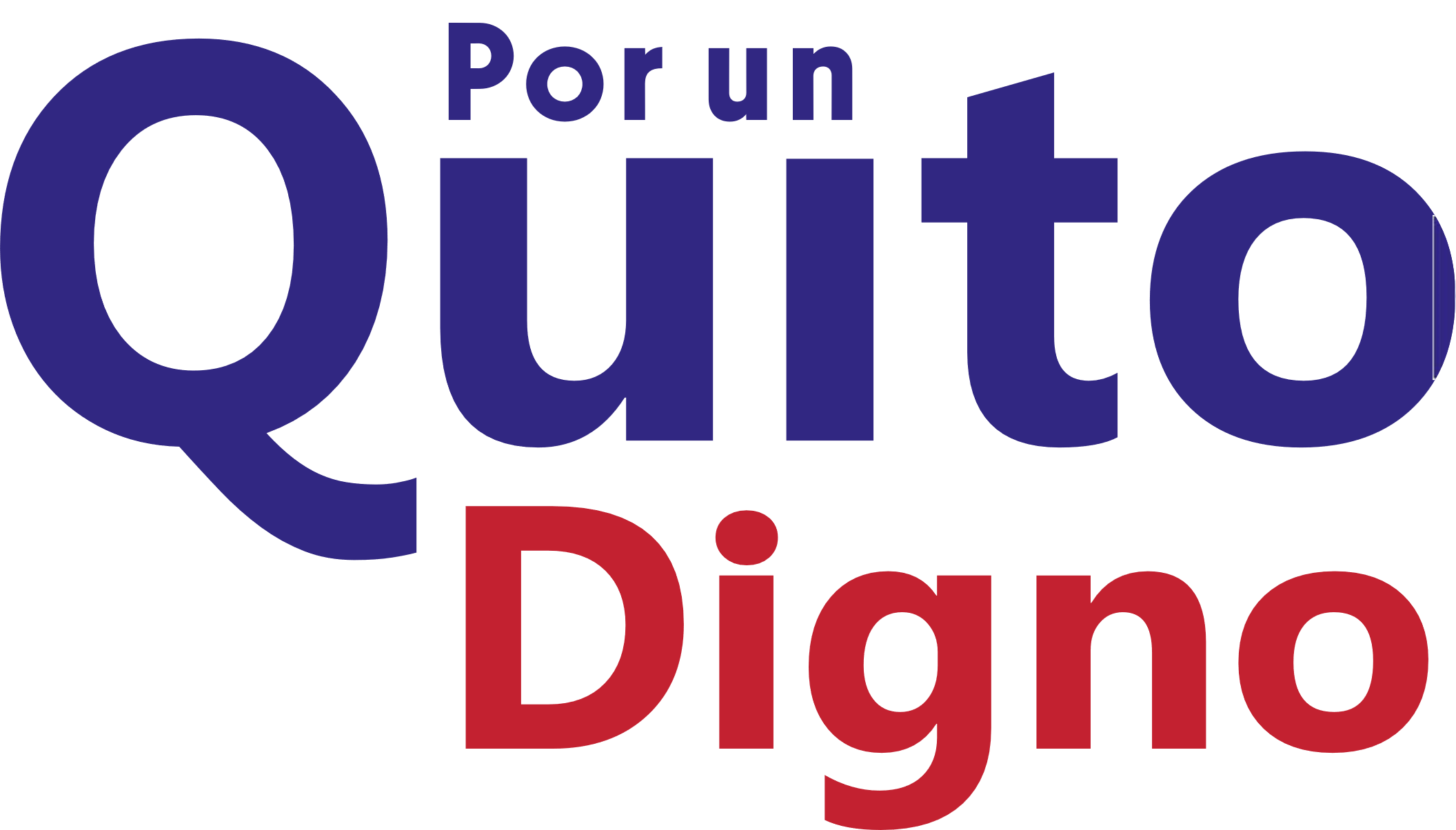 Elaborado por: Dirección Metropolitana de Políticas y Planeamiento de la Salud (DMPPS)
Fuente: Ministerio de Salud Pública (MSP) –CZS9. Datos provisionales sujetos a variación
Fecha de corte: 11 de julio de 2022
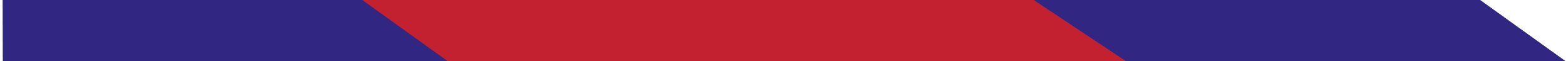 [Speaker Notes: ACTUALIZAR]
Resumen epidemiológico - Semana Epidemiológica SE 27
2022
2021
Día de los 
difuntos
Semana Santa
Carnaval
Semana Santa
Ómicron
Fin de Año
Independencia de Guayaquil
Fiestas de Quito
Viruela Símica
SARS CoV2 – COVID - 19
Ecuador
DMQ
Total casos
acumulados
2020-2022
Letalidad casos confirmados
 (7 días)
0%
323.282
1
0
Casos Confirmados
8
0
Retraso diagnóstico
 (7 días)
Personas en aislamiento
Incidencia
 (7 días por 100.000 Habitantes)
% Positividad
 (7 días)
0
0
Fallecidos
38,4%
38,8
1
Número de casos confirmados para COVID -19 . DMQ 2020-2022
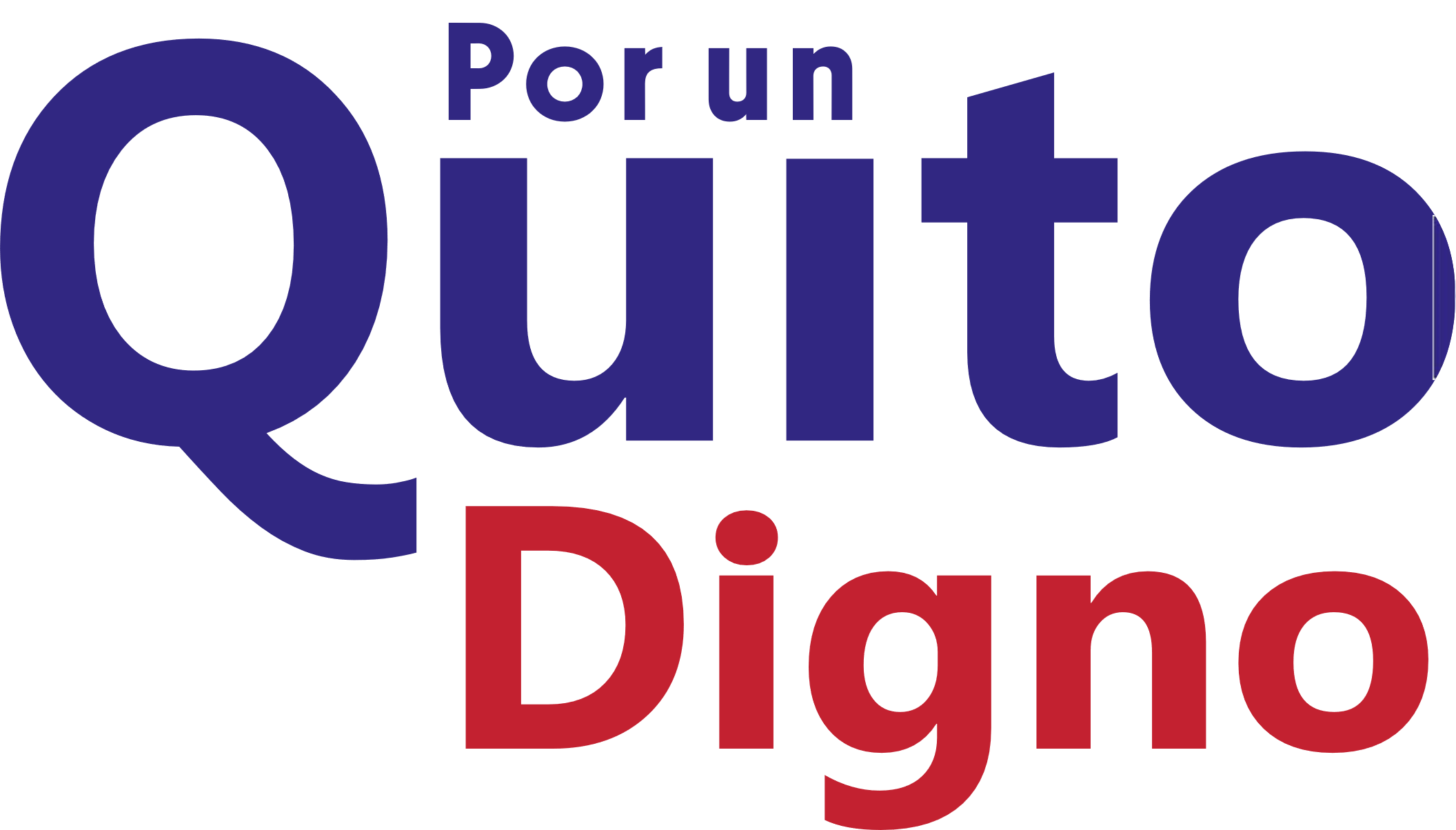 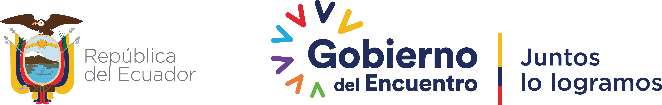 Elaborado por: Dirección Metropolitana de Políticas y Planeamiento de la Salud (DMPPS)
Fuente: Ministerio de Salud Pública (MSP) –CZS9. Datos provisionales sujetos a variación
Fecha de corte: 11 de julio de 2022
*SF = Semana de fallecimiento
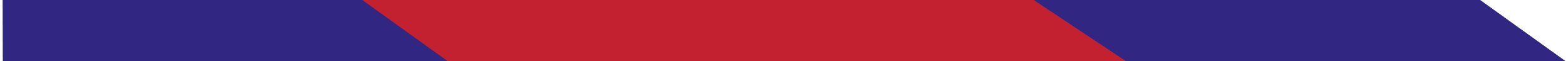 [Speaker Notes: ACTUALIZADO]
Incidencia acumulada* (por cada 100.000 habitantes) de casos por semana epidemiológica. DMQ 2021 - 2022
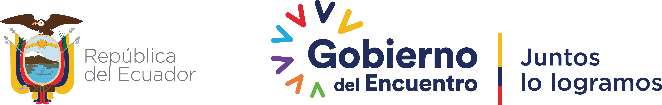 *Denominador corresponde a la población del DMQ estimada por el MSP proporcionado por la CZS9.
Elaborado por: Dirección Metropolitana de Políticas y Planeamiento de la Salud (DMPPS)
Fuente: Ministerio de Salud Pública (MSP) –CZS9. Datos provisionales sujetos a variación
Fecha de corte: 11 de julio de 2022
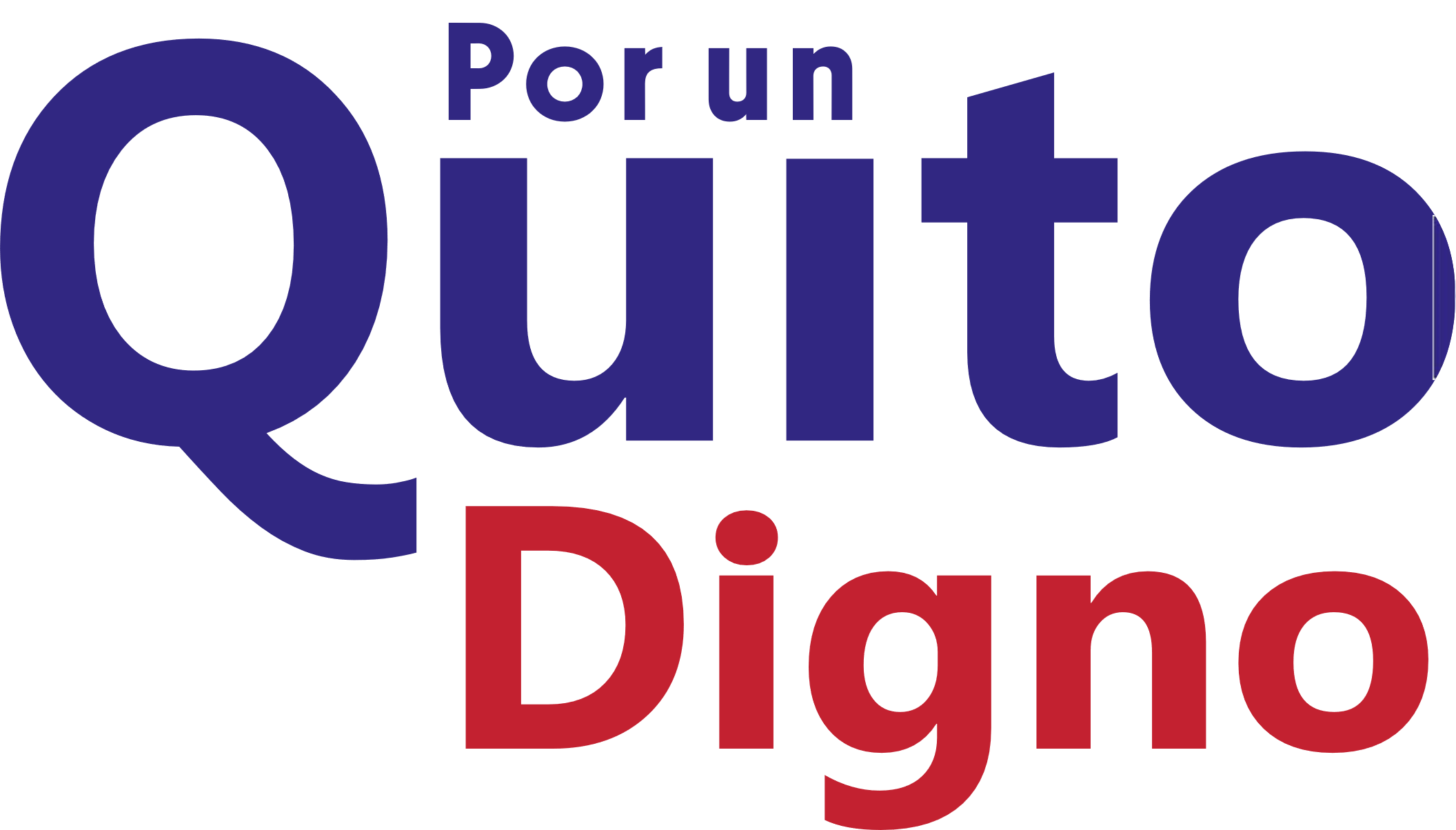 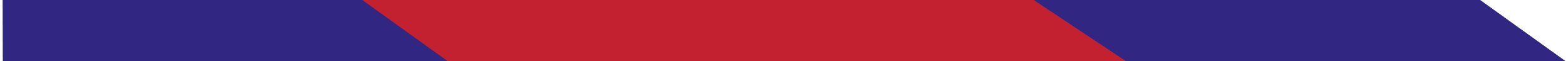 [Speaker Notes: ACTUALIZADO]
Positividad por semanas epidemiológica. DMQ 2021 - 2022
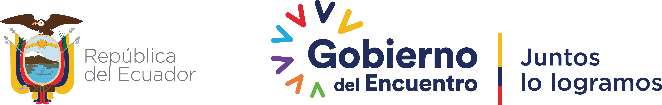 Elaborado por: Dirección Metropolitana de Políticas y Planeamiento de la Salud (DMPPS)
Fuente: Ministerio de Salud Pública (MSP) –CZS9. Datos provisionales sujetos a variación
Fecha de corte: 11 de julio de 2022
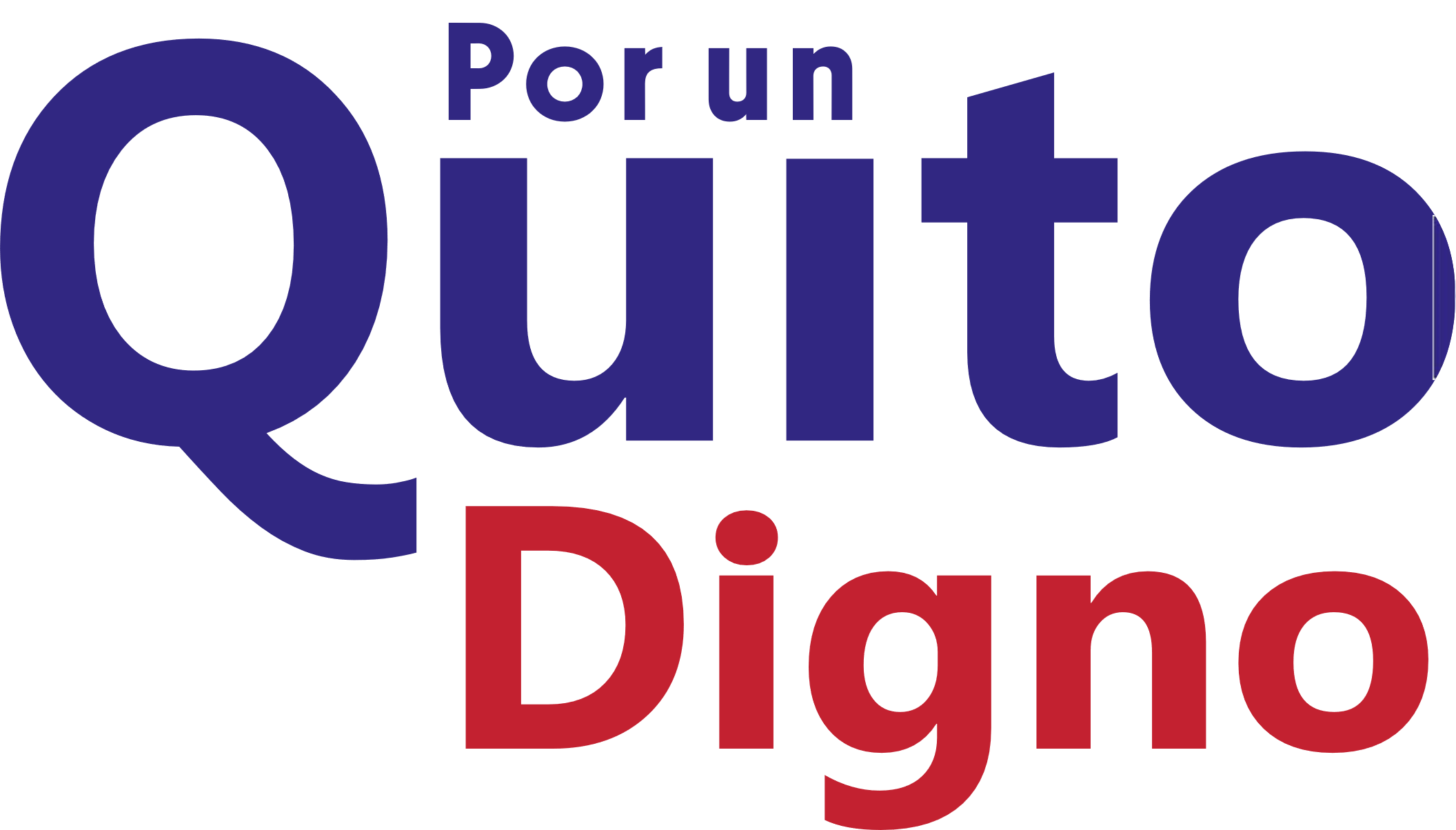 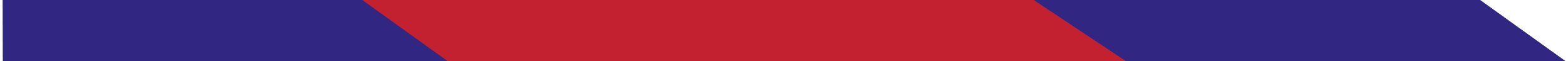 [Speaker Notes: ACTUALIZADO]
Tasa de incidencia acumulada (por 10.000 habitantes) SE 20 – SE27, según grupos de edad. DMQ 2021
Semana Epidemiológica
Semana Epidemiológica
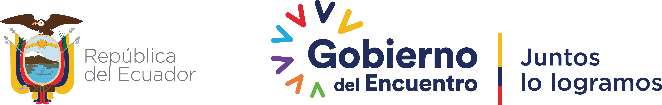 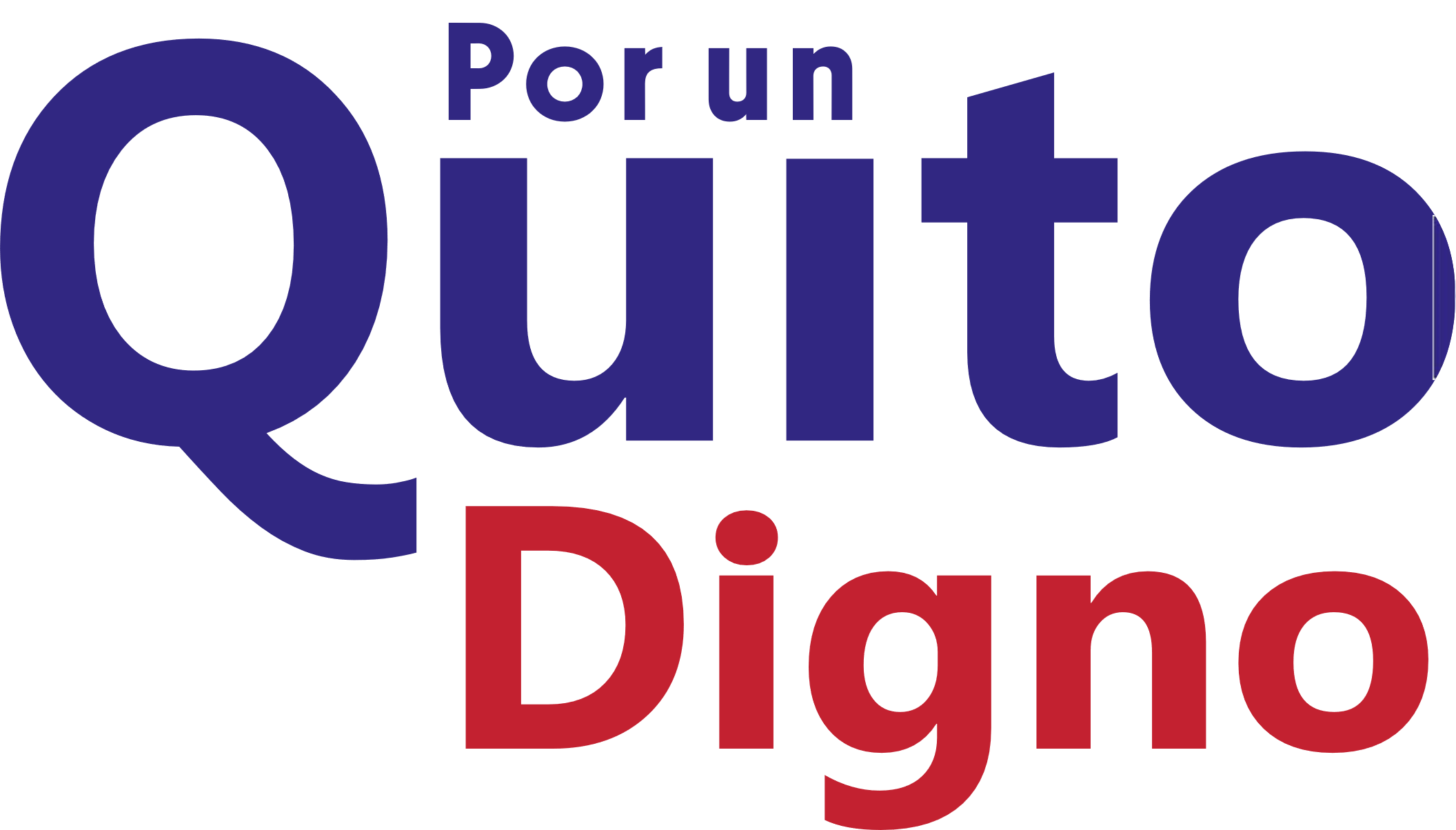 Elaborado por: Dirección Metropolitana de Políticas y Planeamiento de la Salud (DMPPS)
Fuente: Ministerio de Salud Pública (MSP) –CZS9. Datos provisionales sujetos a variación
Fecha de corte: 11 de julio de 2022
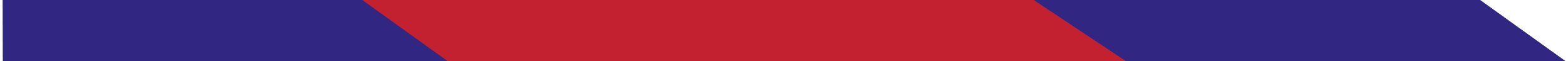 [Speaker Notes: ACTUALIZADO]
Tasa de incidencia acumulada SE26– SE27 por parroquia de domicilio. DMQ 2022
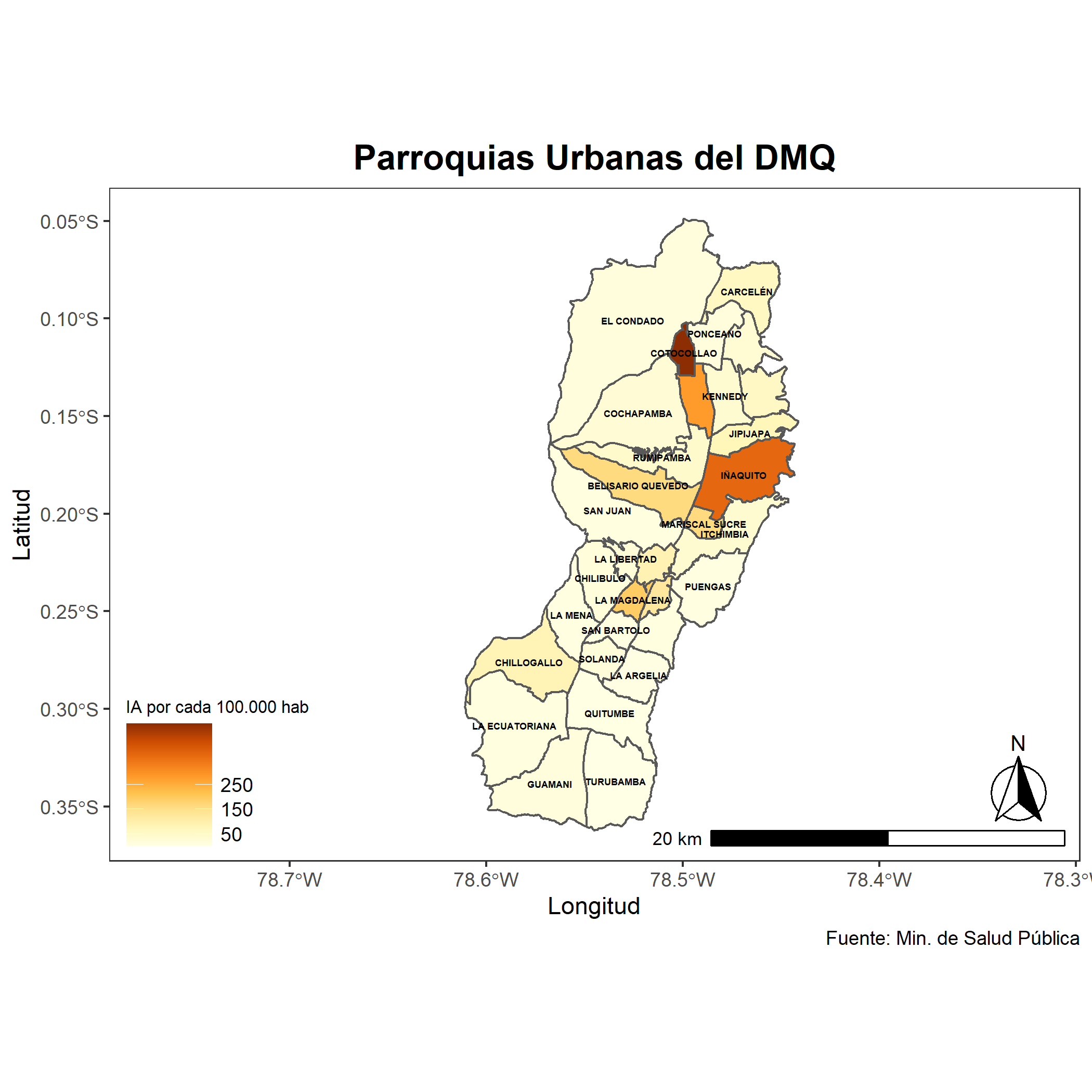 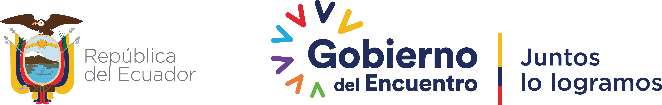 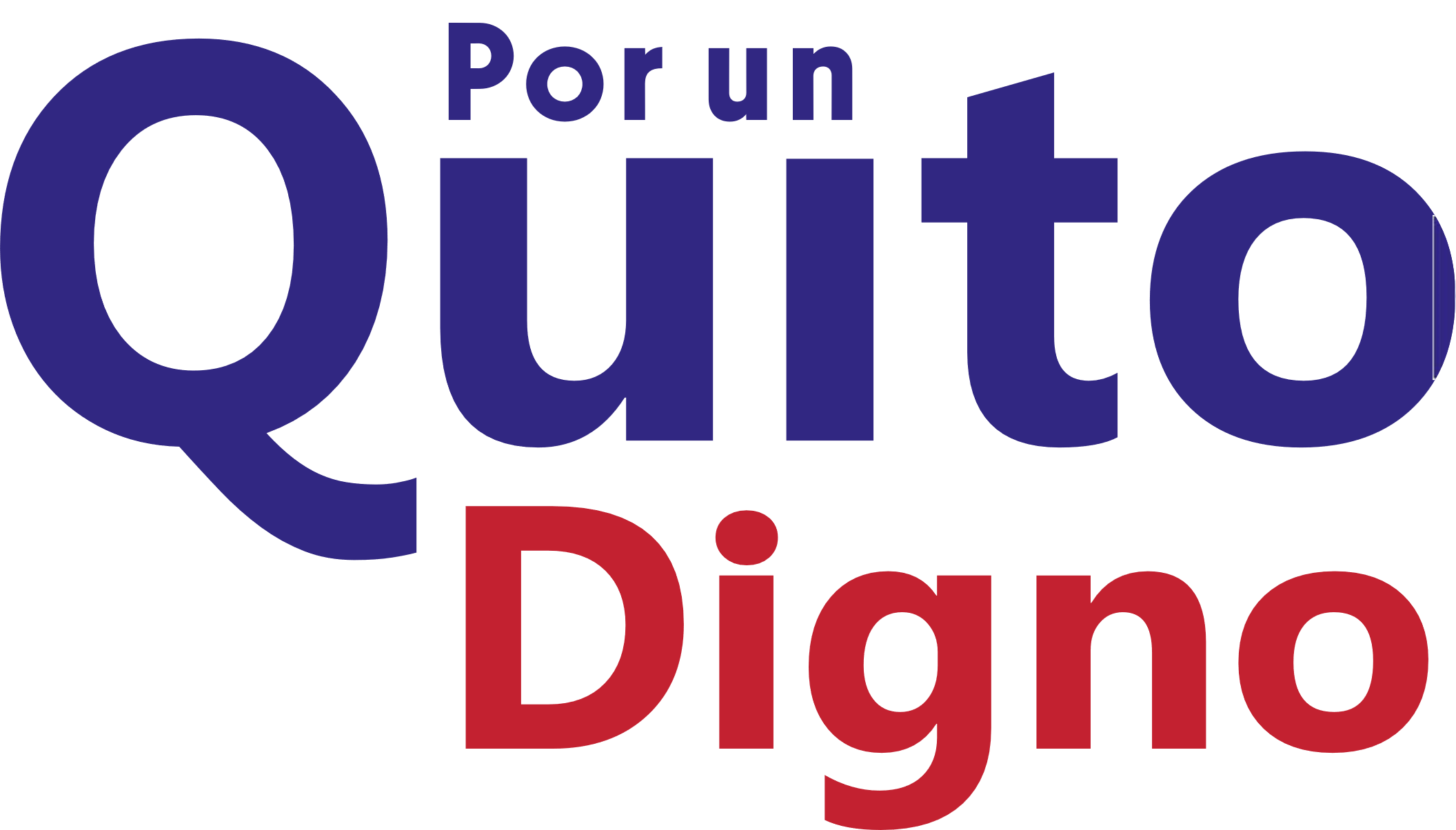 Elaborado por: Dirección Metropolitana de Políticas y Planeamiento de la Salud (DMPPS)
Fuente: Ministerio de Salud Pública (MSP) –CZS9. Datos provisionales sujetos a variación
Fecha de corte: 11 de julio de 2022
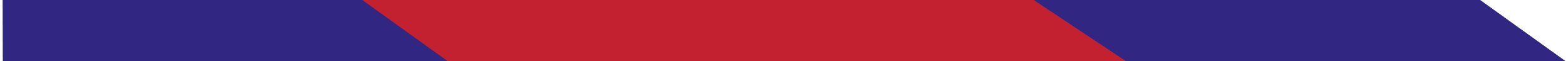 [Speaker Notes: ACTUALIZAR]
Tasa de incidencia acumulada y porcentaje de positividad por parroquia de domicilio. DMQ 2021 SE 26 – SE 27
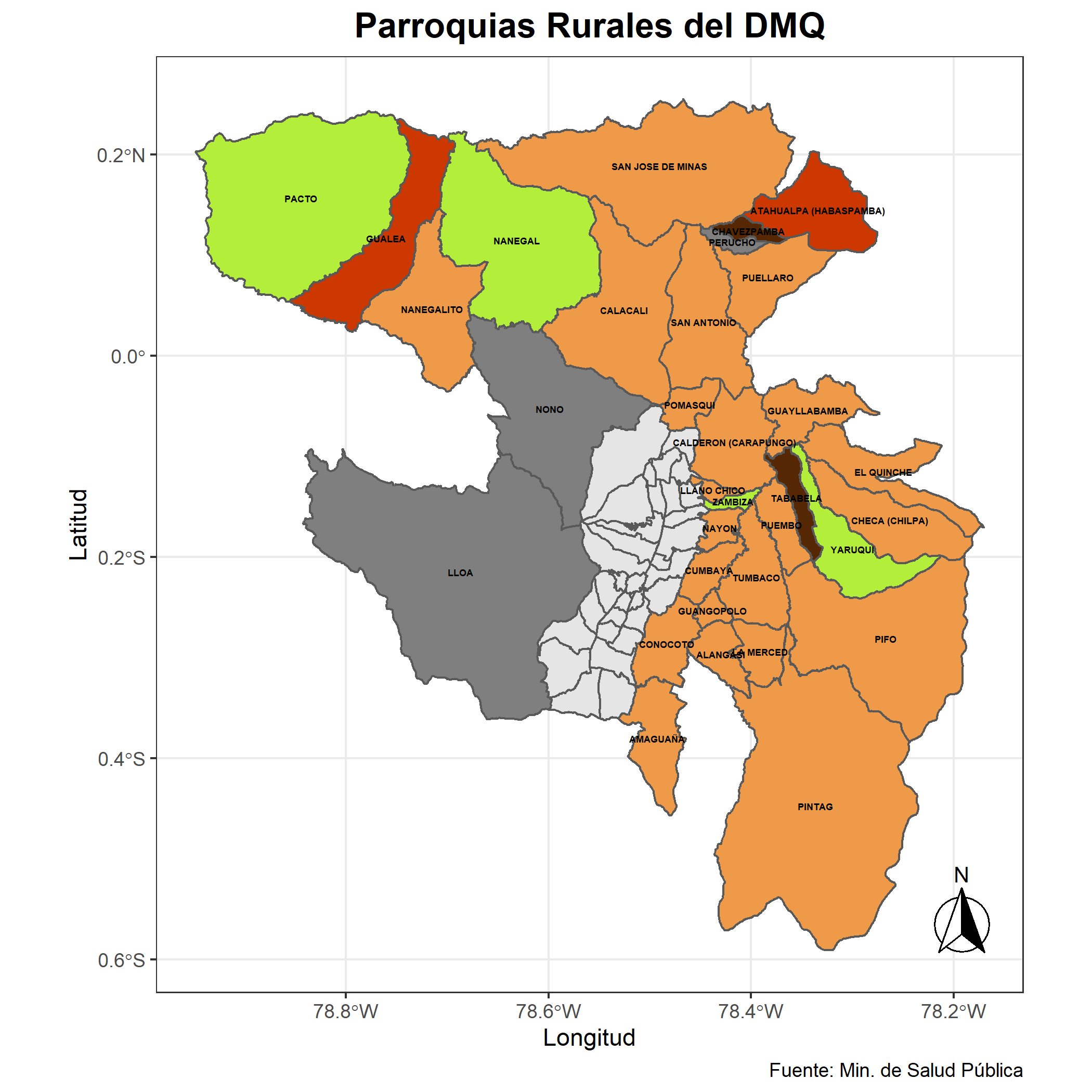 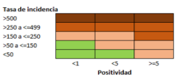 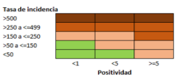 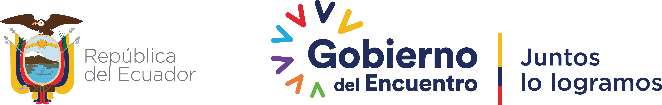 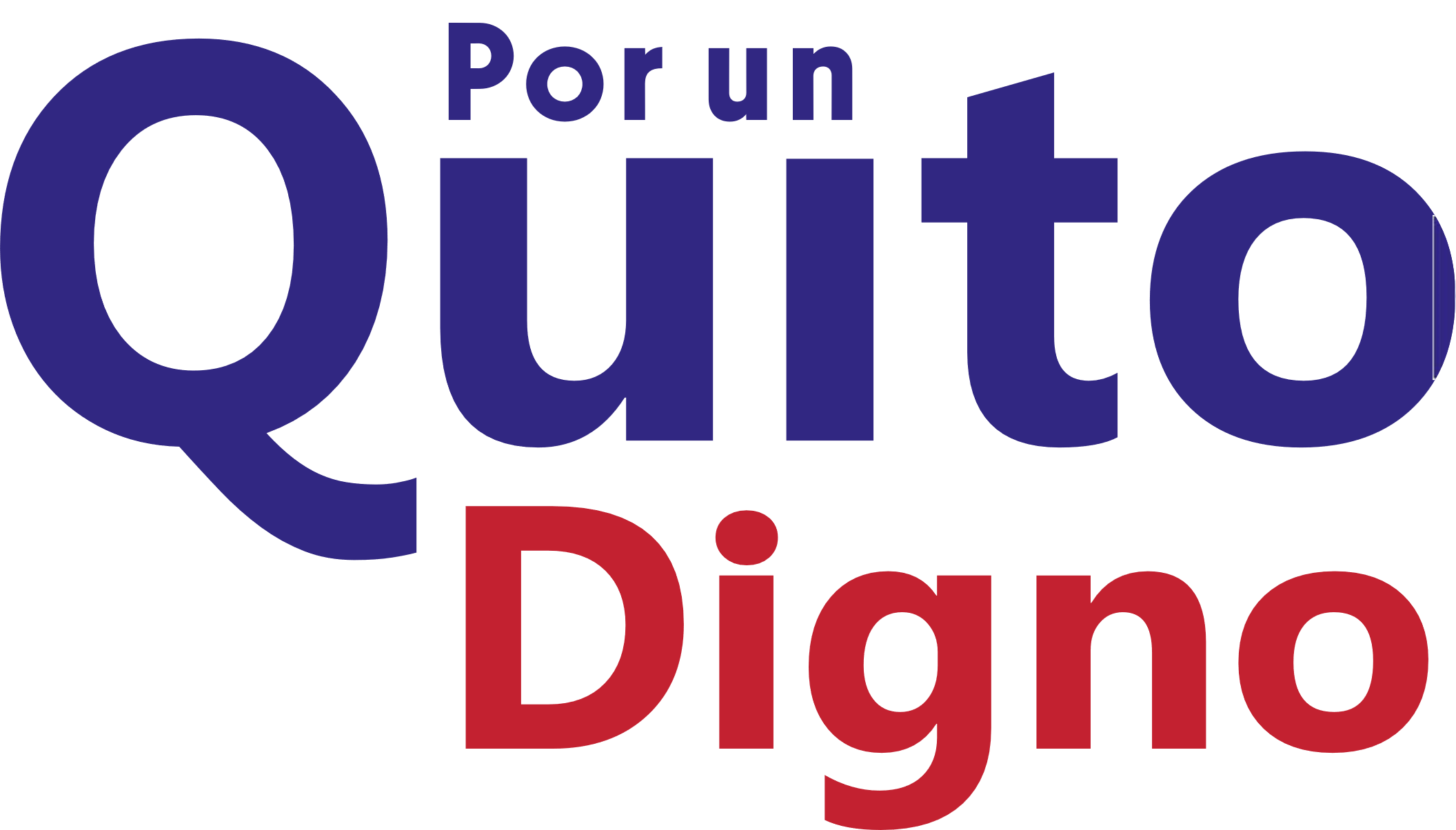 Elaborado por: Dirección Metropolitana de Políticas y Planeamiento de la Salud (DMPPS)
Fuente: Ministerio de Salud Pública (MSP) –CZS9. Datos provisionales sujetos a variación
Fecha de corte: 11 de julio de 2022
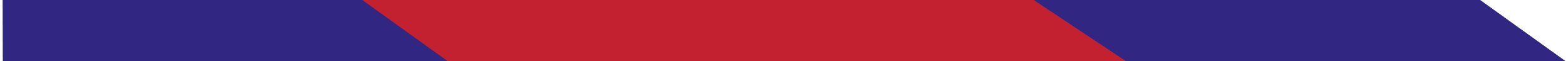 [Speaker Notes: ACTUALIZAR]
Ingresos hospitalarios por COVID-19 en el DMQ 2021 SE 26-2022
Casos por severidad
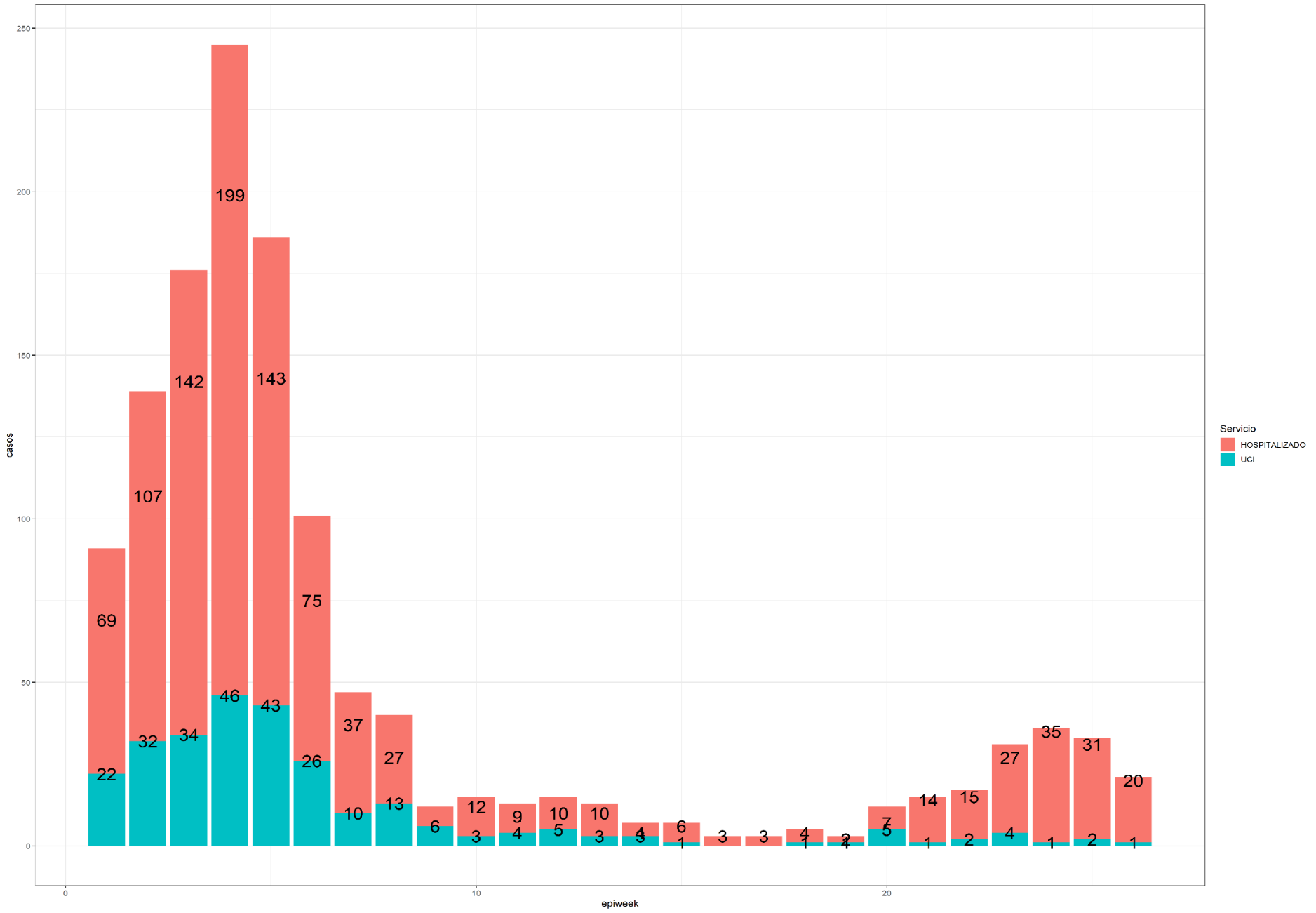 Casos por SE
SE 23
SE 24
SE 25
SE 26*
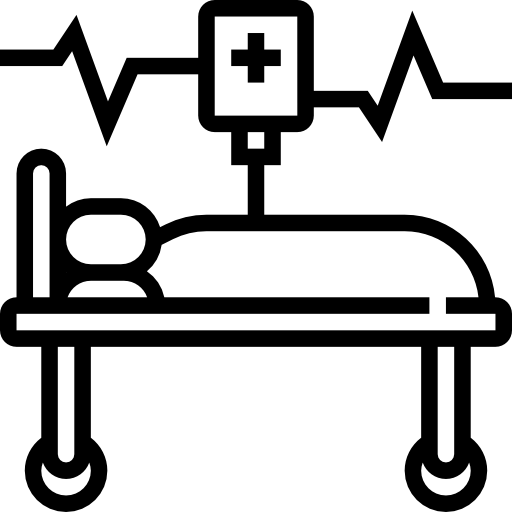 36
21
33
31
Antecendente Vacunal**
No vacunado
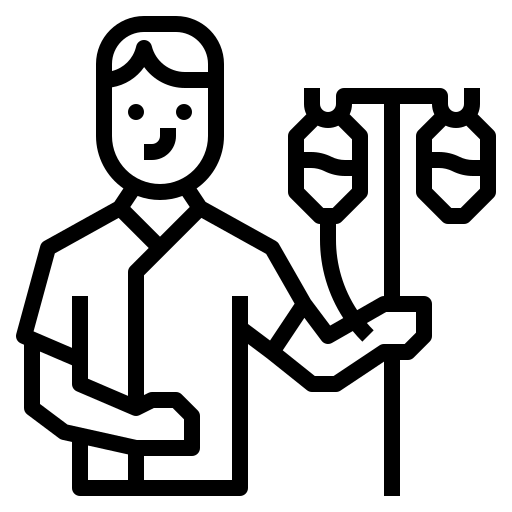 27
93
2da. dosis
1
1ra. refuerzo
Casos según Edad y Estado de Vacunación*
Pacientes pediátricos menores a 5 años por servicio
* Información incompleta
** Información de pacientes desde la SE 23 a SE 26 del 2022  
*** Tasa por 100.000 habitantes
*Se excluye un caso con dosis de refuerzo
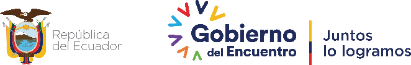 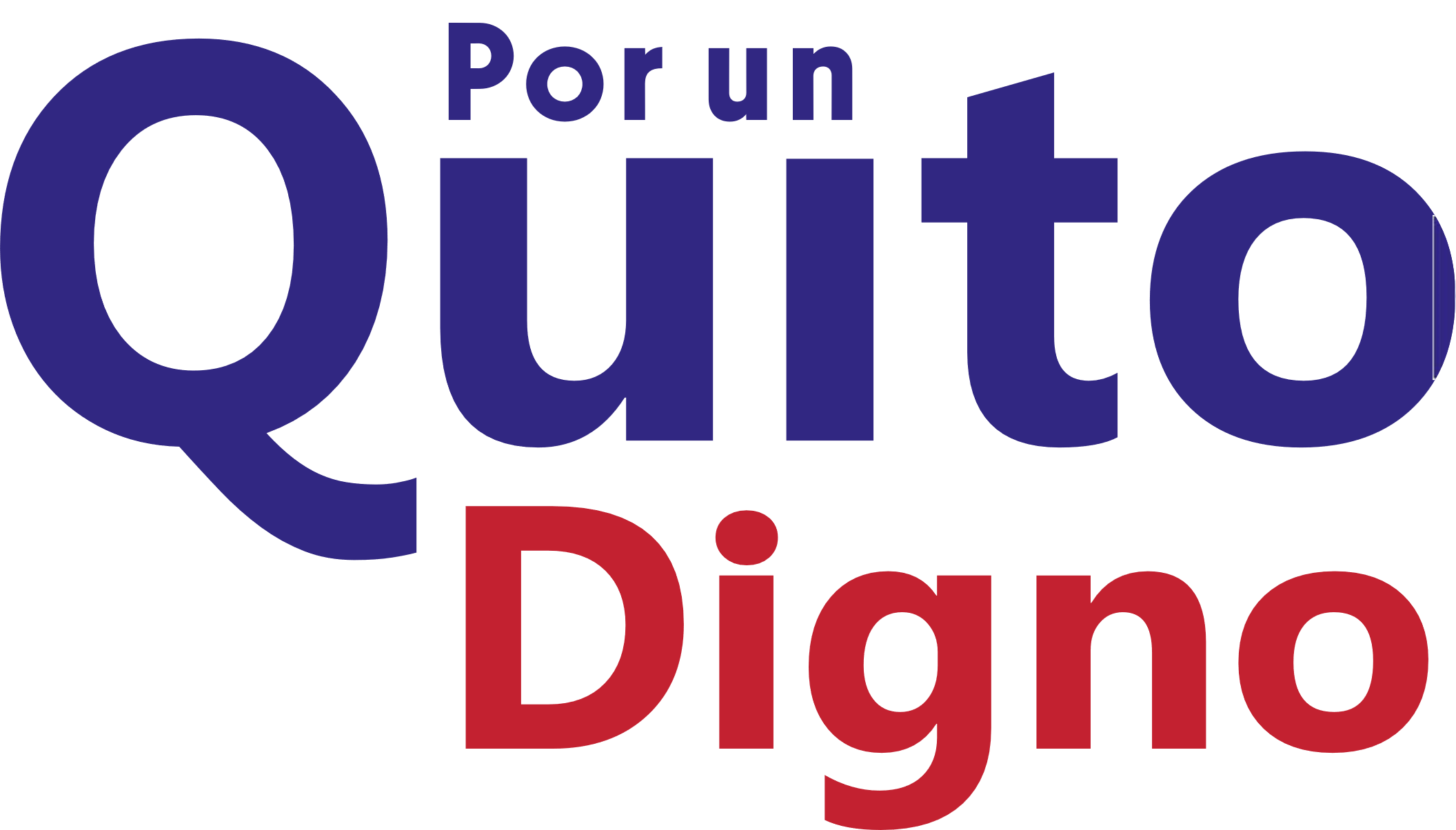 Fuente: Ministerio de Salud Pública (MSP) –CZS9. Datos provisionales sujetos a variación
Elaboración: Ministerio de Salud Pública (MSP) –CZS9
Fecha de corte: 2 de julio de 2022
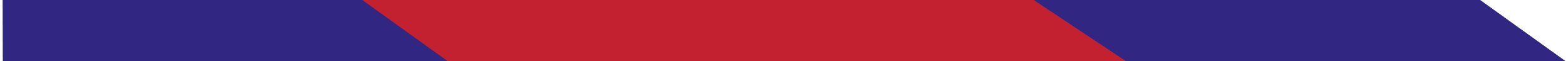 [Speaker Notes: ACTUALIZADO]
2021
2022
Defunciones confirmadas y probables COVID-19, según semana de fallecimiento. DMQ 2020-2022
Confirmadas
Probables
Total muertes
2020-2022
3.637
532
Muertes confirmadas
Letalidad casos confirmados
 (7 días)
SF 26
SF 27
0
0%
2
SF= Semana de Fallecimiento
Elaborado por: Dirección Metropolitana de Políticas y Planeamiento de la Salud (DMPPS)
Fuente: Ministerio de Salud Pública (MSP) –CZS9. Datos provisionales sujetos a variación
Fecha de corte: 11 de julio de 2022
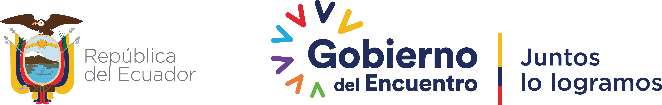 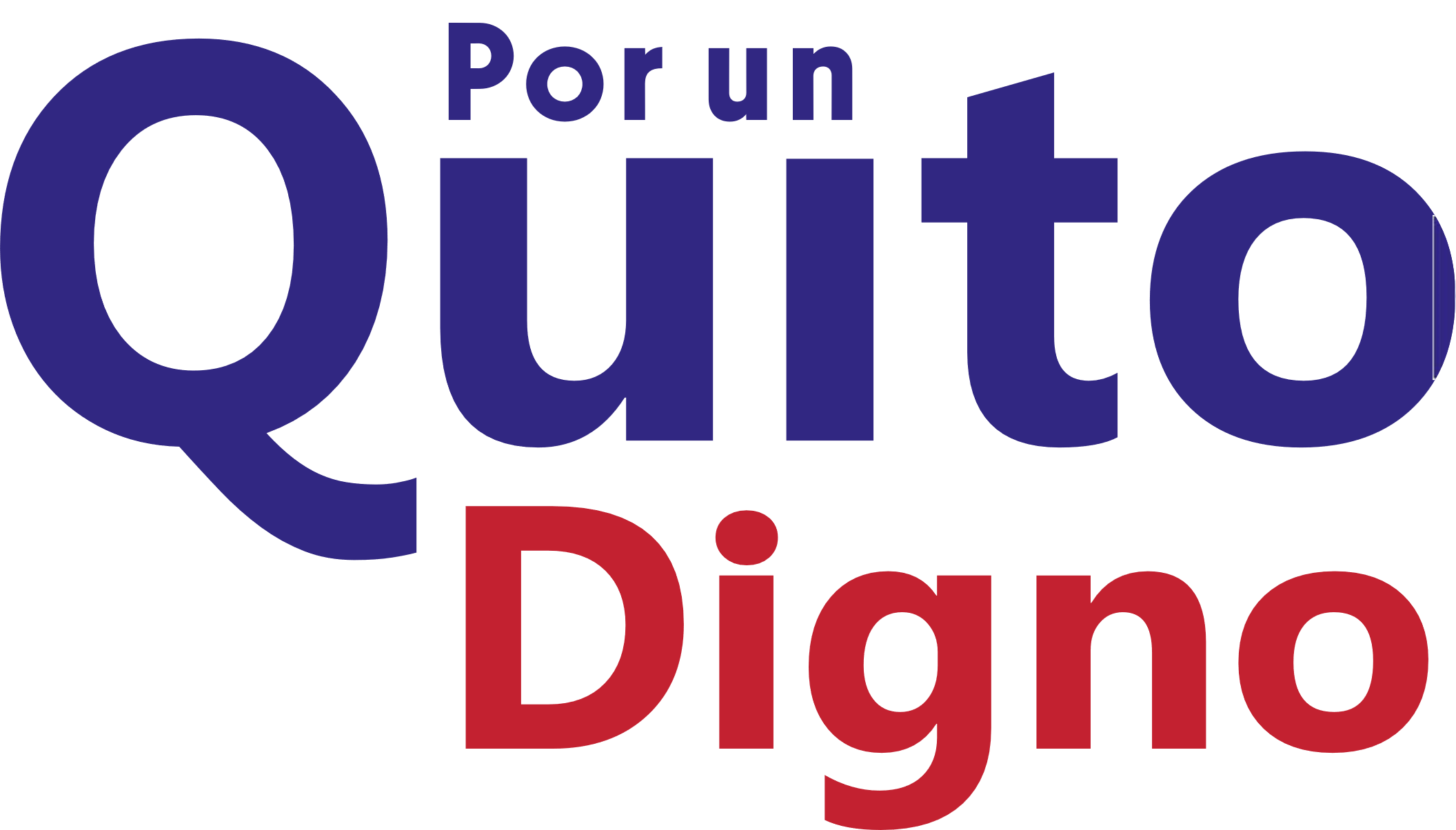 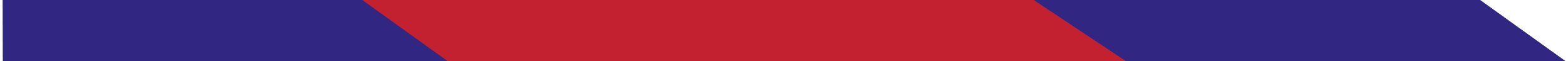 [Speaker Notes: ACTUALIZADO]
Mortalidad General por todas las Causas
Exceso de mortalidad mensual
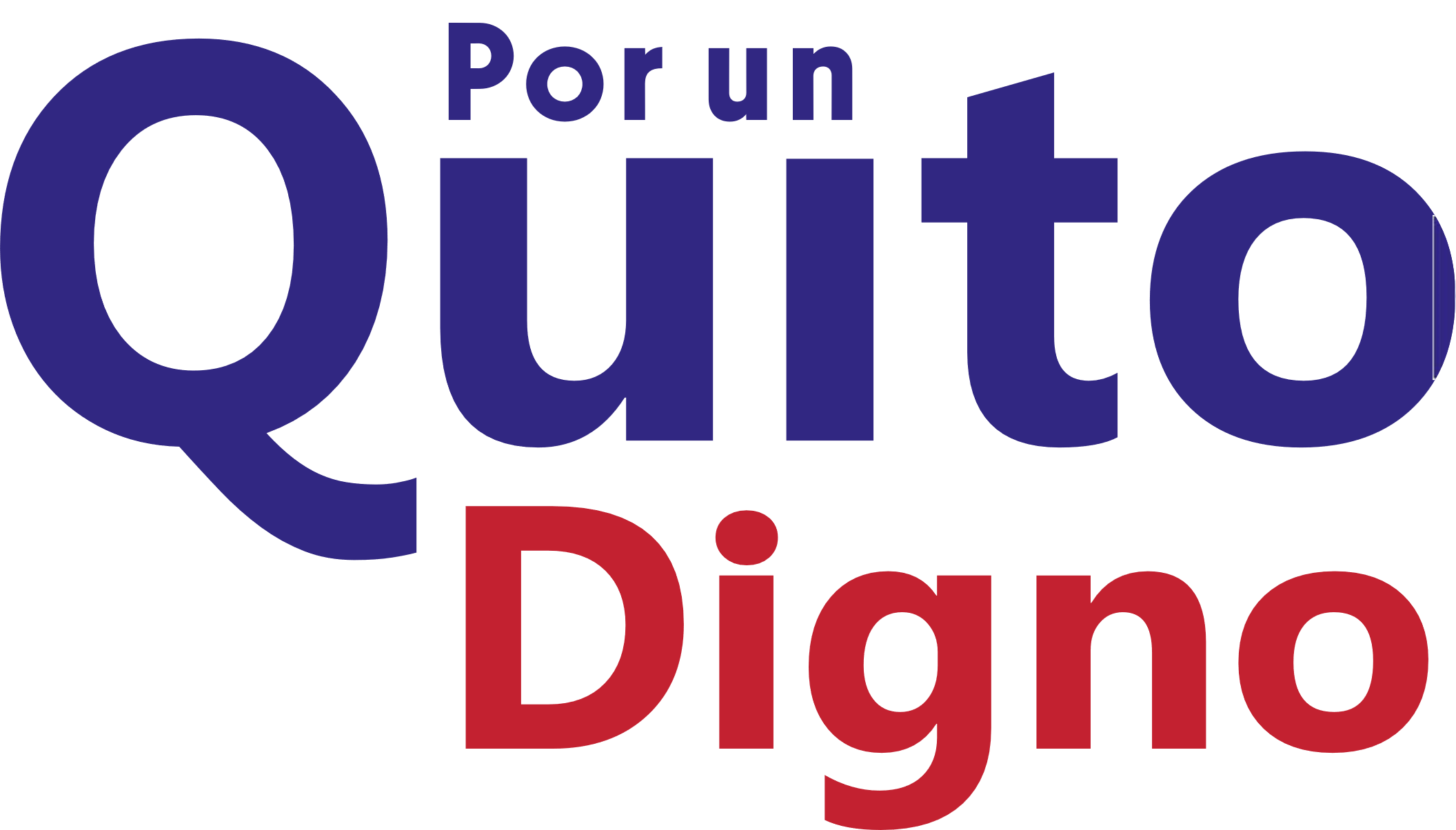 Elaborado por: Dirección Metropolitana de Políticas y Planeamiento de la Salud (DMPPS)
Fuente: : INEC 2015-2019. Registro Civil 2020-2022. Datos provisionales sujetos a variación
Fecha de corte: 03 de julio de 2022
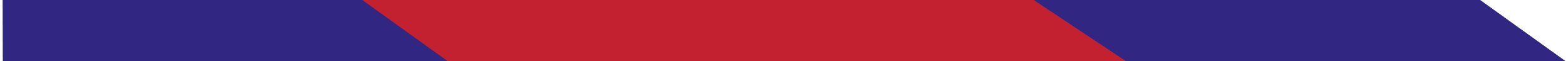 [Speaker Notes: ULTIMA PUBLICACIÓN CON DATOS DIARIOS CORTE 16 DE JUNIO, MENSUAL 31 DE MAYO DE 2022.]
Ocupación hospitalizaría y UCI/UCIP (adultos y pediátricas) destinadas para COVID-19, por establecimiento de salud que reporta*
UCI/UCIP
 COVID-19
HOSPITALIZACIÓN
COVID-19
DISPONIBILIDAD MÁXIMA DE CAMAS*
298
1249
CAMAS ASIGNADAS ACTUALES**
95
26
CAMAS ASIGNADAS OCUPADAS**
44
14
3,5%
% DE OCUPACIÓN
4,7%
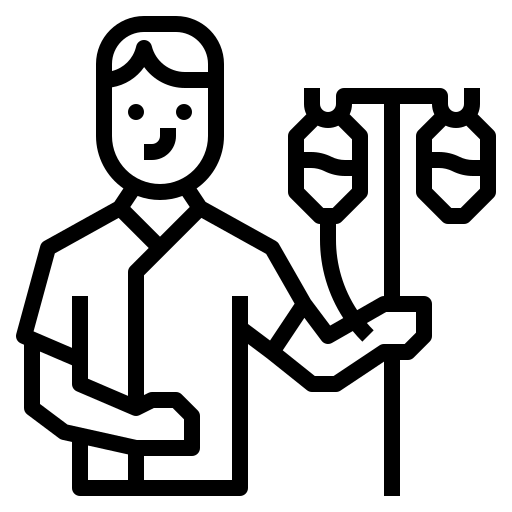 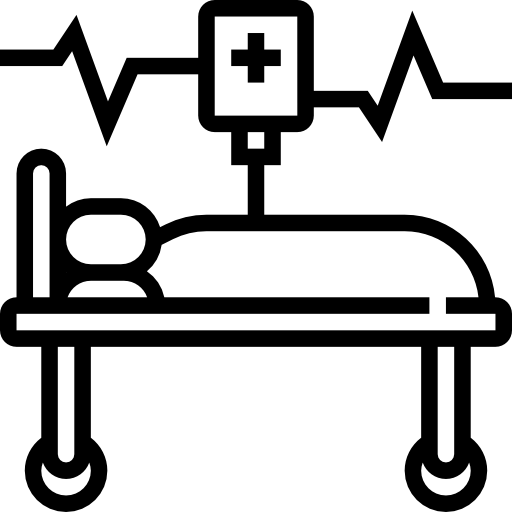 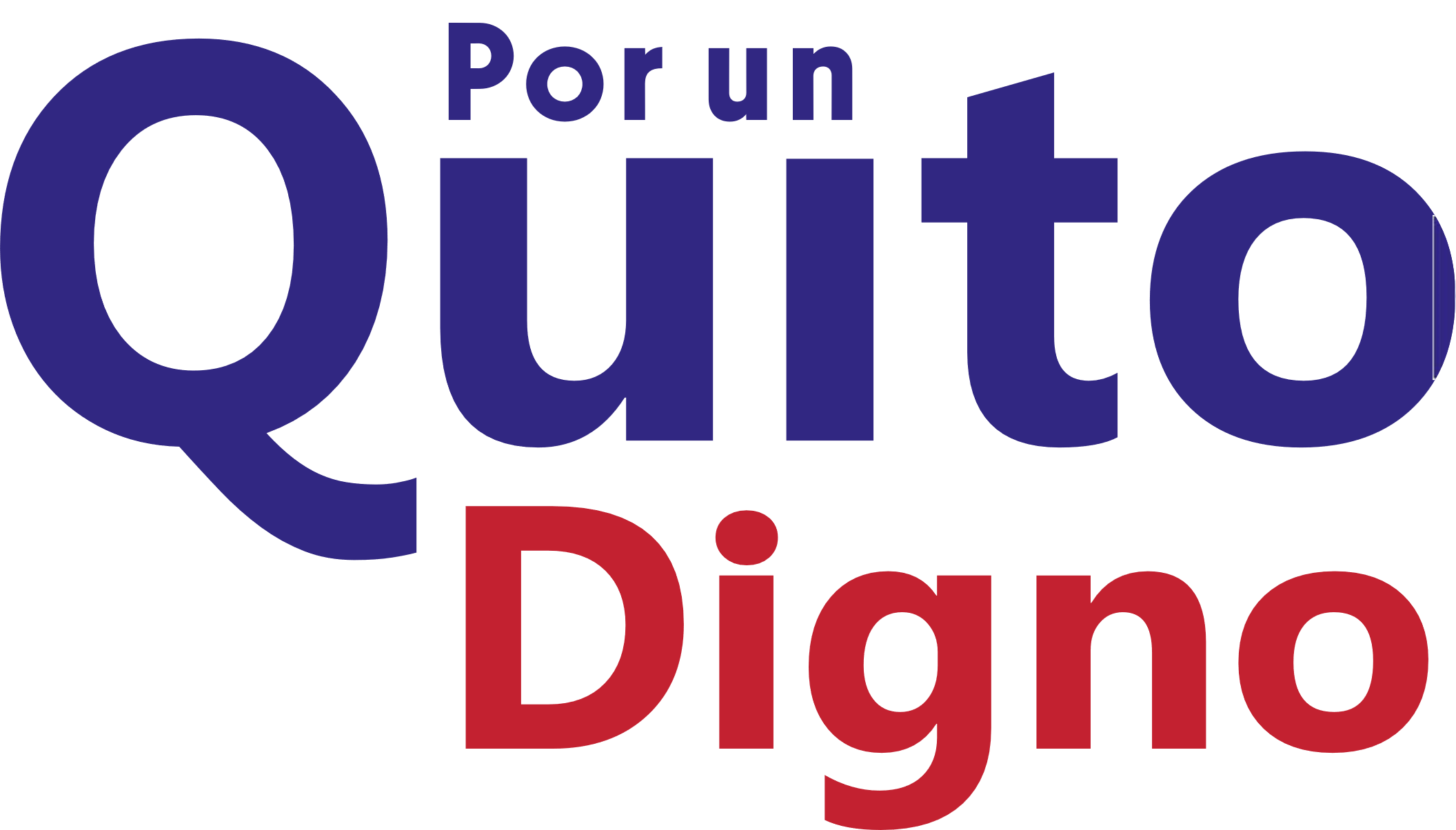 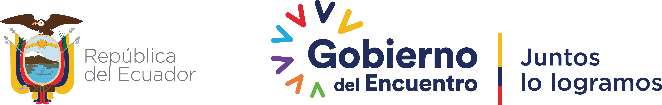 Elaborado por: Dirección Metropolitana de Políticas y Planeamiento de la Salud (DMPPS)
Fuente: Ministerio de Salud Pública (MSP) –CZS9. Datos provisionales sujetos a variación a variación
Fecha de corte: 11 de julio de 2022
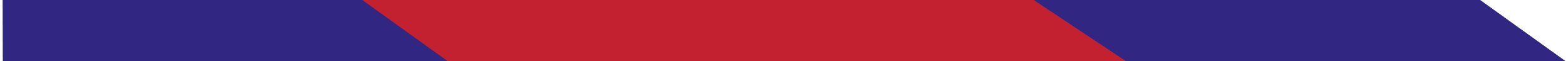 [Speaker Notes: UTILIZAR DENOMINADOR PARA UNA CURVA CON CAMAS NO SOLO MSP POR DÍA Y POR INSTITUCIÓN]
Modelo de intervención COVID-19 por el Municipio del DMQ 
SE 27
Atenciones en puntos fijos y brigadas móviles, enero 2021 a junio 2022*. DMQ
NÚMERO DE MUESTRAS TOMADAS POR LA SS PARA DETECCIÓN DE SARS-COV-2 QUITO
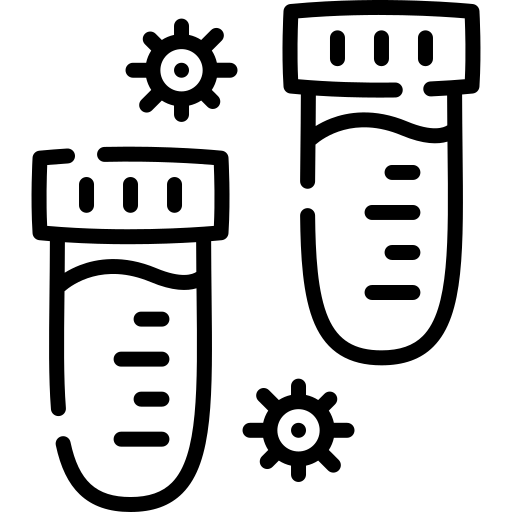 122 995
PRUEBAS DIAGNÓSTICAS*
106 742
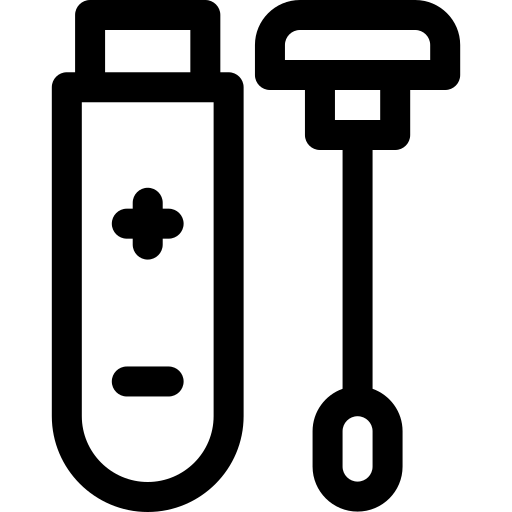 ANTIGENOS**
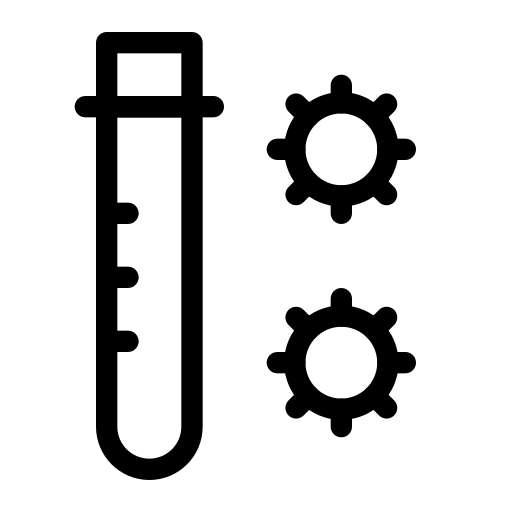 16 523
No ATENCIONES REALIZADAS SS DESDE JULIO 2020
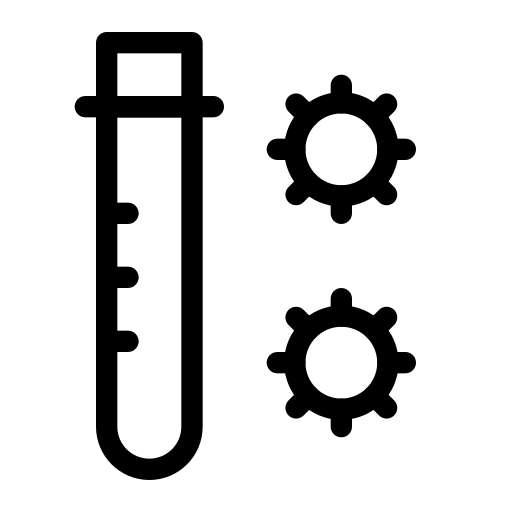 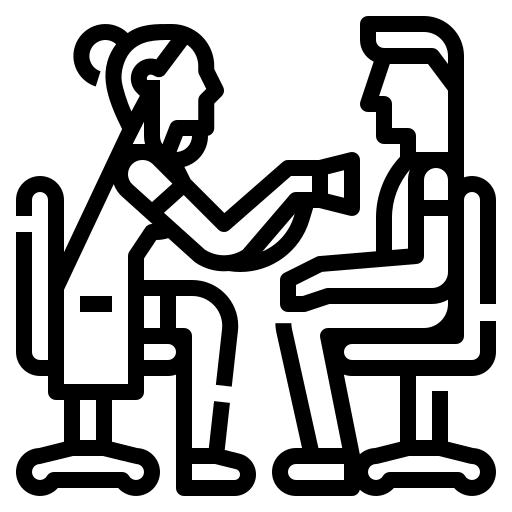 214 306
% DE POSITIVIDAD EN PRUEBAS REALIZADAS POR LA SS Y MSP SE 26
49,7%
En la SE 20 se tuvo un receso y se inicia  con la priorización de la vacunación y toma de muestras de antígeno.
* La diferencia de resultados con respecto a semanas anteriores se debe a la depuración realizada a la base en la variable SE. 
** Pruebas de antígeno incluye las realizadas por el MSP en coordinación con la SMS
Elaborado por: Dirección Metropolitana de Políticas y Planeamiento de la Salud (DMPPS)
Fuente: : Dirección Metropolitana de Subsistemas. Datos provisionales sujetos a variación
Fecha de corte: 11 de julio de 2022
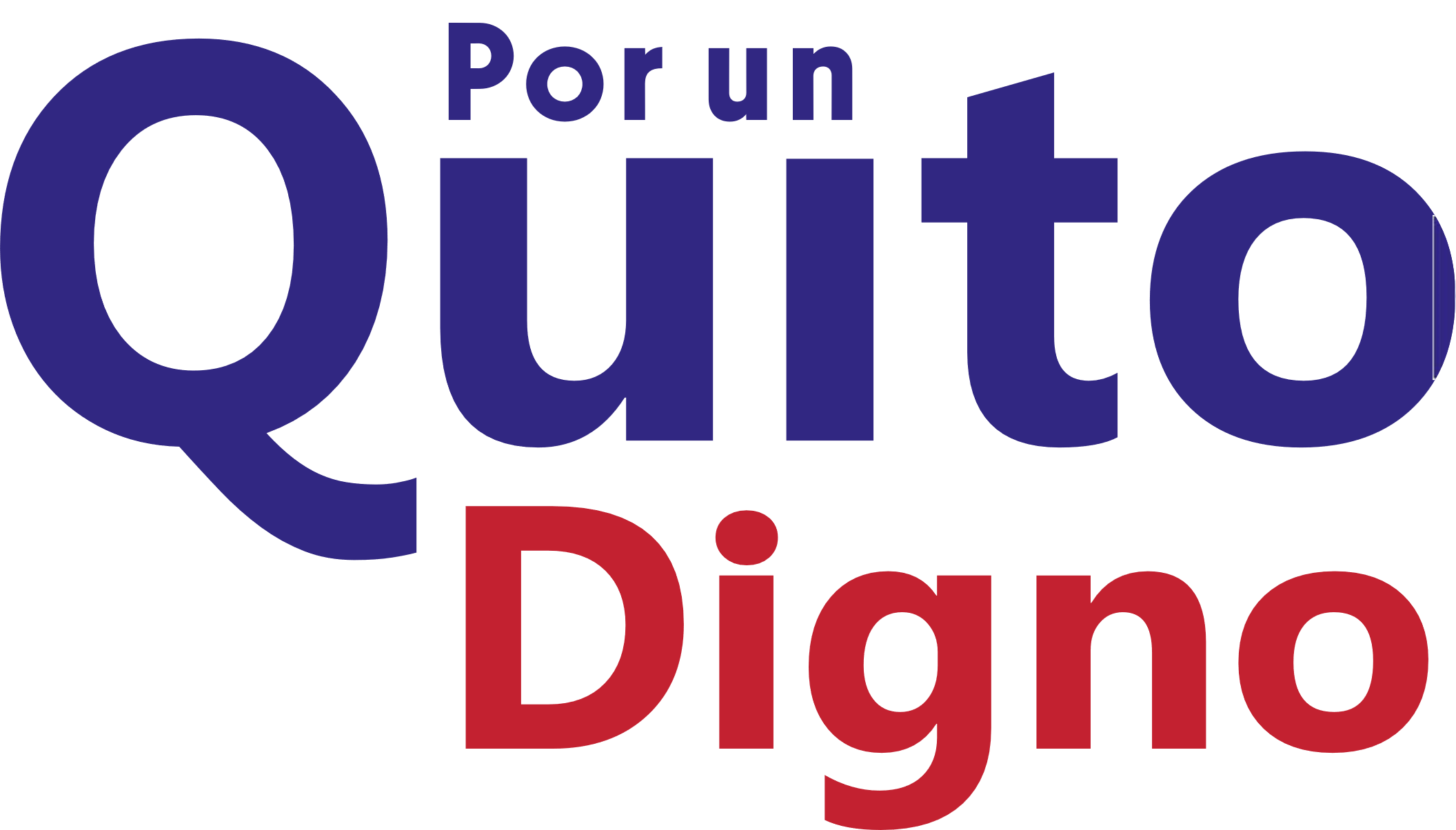 Elaborado por: Dirección Metropolitana de Subsistemas
Fuente: : Dirección Metropolitana de Subsistemas. Datos provisionales sujetos a variación
Fecha de corte: 20 de noviembre de 2021
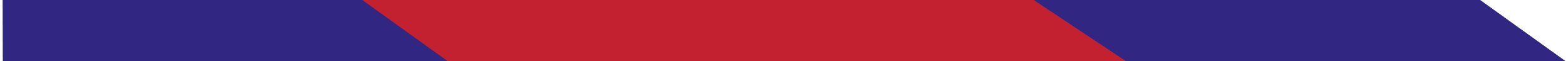 [Speaker Notes: ACTUALIZADO]
Total de atenciones realizadas por la secretaría de salud. 
SE 27
Distribución de atenciones por sexo
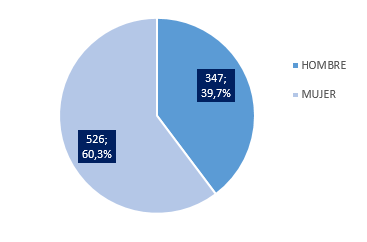 Distribución de atenciones por grupos de edad
Elaborado por: Dirección Metropolitana de Subsistemas
Fuente: Dirección Metropolitana de Subsistemas. Datos provisionales sujetos a variación
Fecha de corte:  11 de julio de 2022
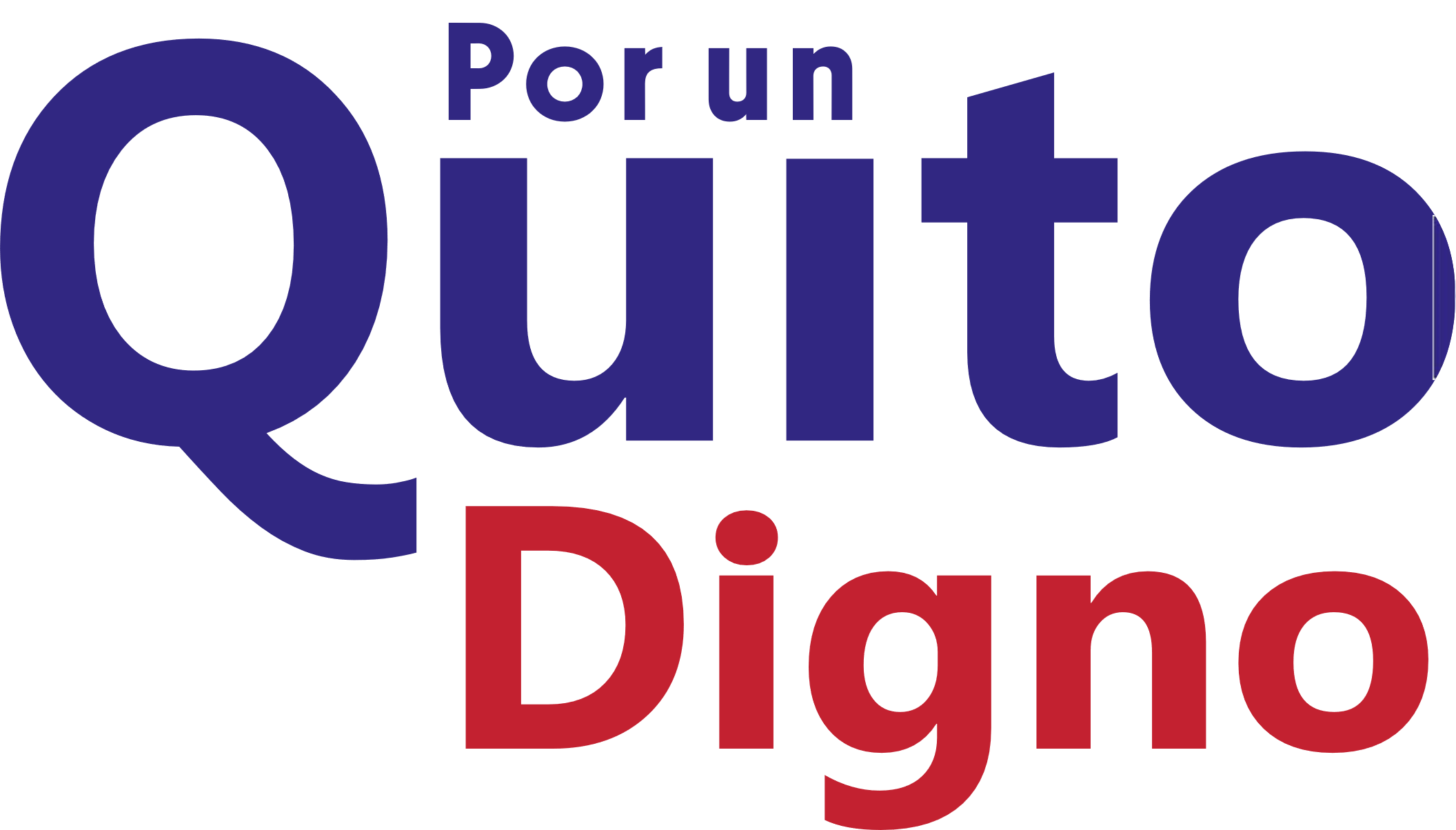 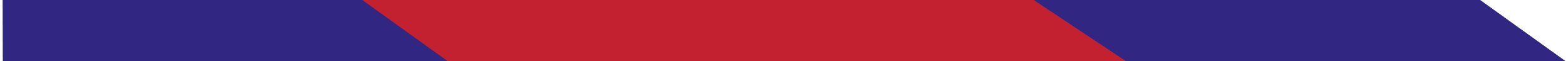 [Speaker Notes: ACTUALIZADO CON BASE DEPURADA]
Inmunizaciones COVID-19 en el DMQ
Cobertura de vacunación. Ministerio de Salud Pública. DMQ
Cobertura segunda dosis (>= 3 años)
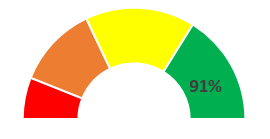 Personas inmunizadas contra COVID-19 por la Secretaría de Salud de Quito, 13 de marzo de 2021 al 09 de julio de 2022***
92%
92%
Cobertura 1ra. Dosis de refuerzo (>= 3 años)
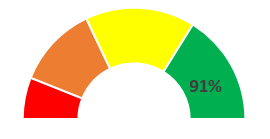 59%
Personas vacunadas según grupo de edad
*Desde el  30 de noviembre al 09 de julio de 2022 
** Desde el  03 de abril al 09 de julio de 2022
*** Los datos han sido sujetos a un proceso de depuración por lo que los resultados podrían variar con respecto a semanas anteriores.
Elaborado por: Dirección Metropolitana de Políticas y Planeamiento de la Salud (DMPPS)
Fuente: : : Ministerio de Salud Pública (MSP) –CZS9.  SMS Datos provisionales sujetos a variación
Fecha de corte: SS 09 de julio de 2022. MSP – Vacunómetro 08 de julio de 2022 consultado 11/07/2022 07:49
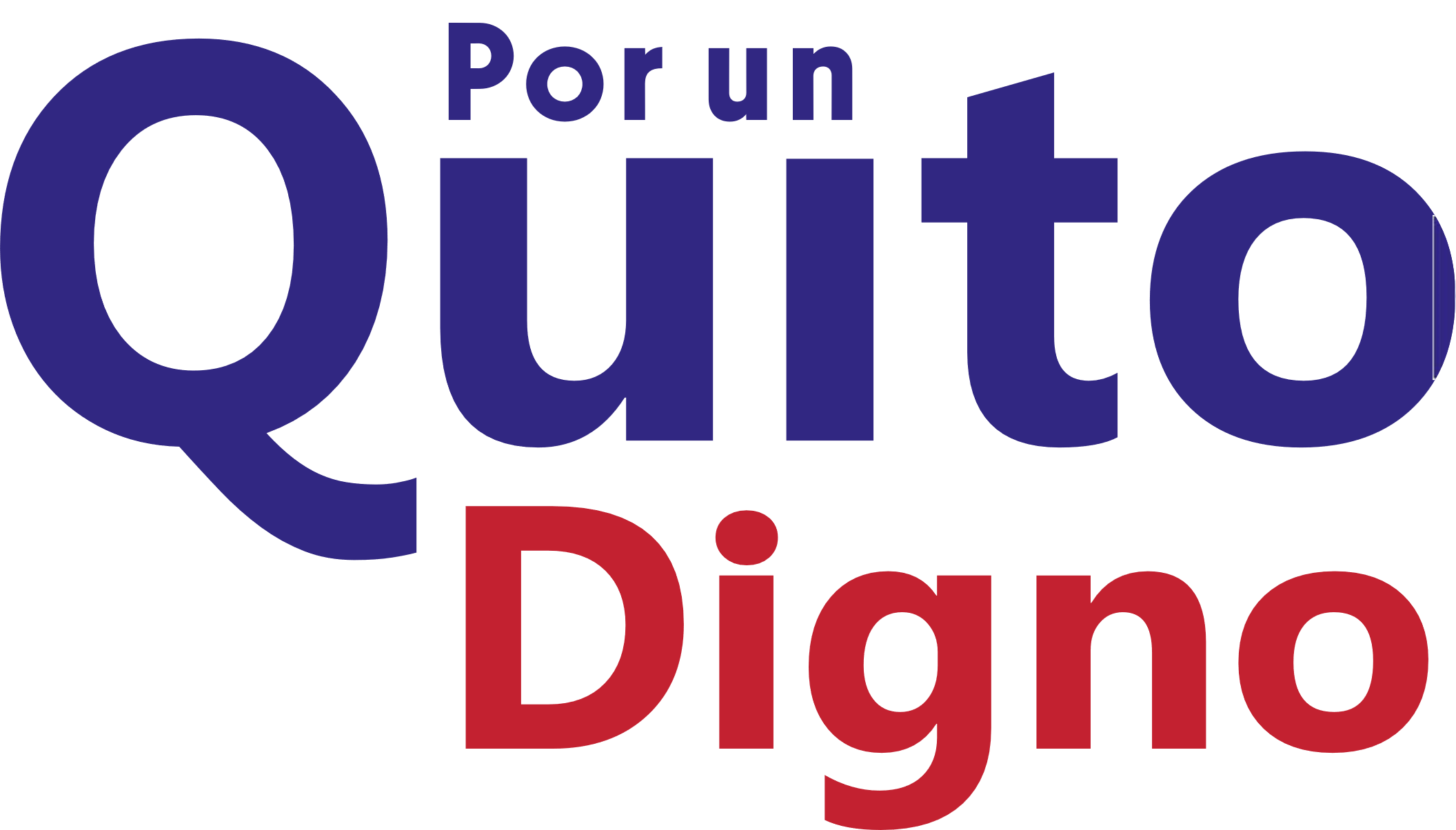 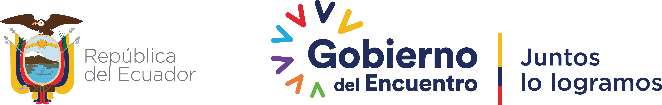 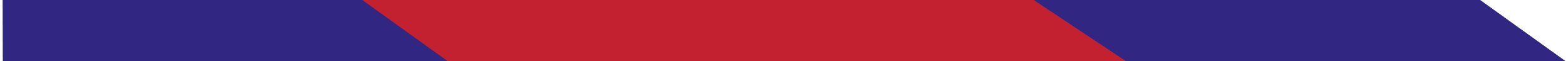 [Speaker Notes: ACTUALIZAR SS]
Atenciones por consulta externa y emergencia en los Hospitales del IESS
Evolución de las atenciones en consulta externa por fecha de atención y tipo de atención. 01 de septiembre de 2021 al 23 de junio de 2022
Evolución de las atenciones en emergencia por fecha de atención y tipo de atención. 01 de septiembre de 2021 al 23 de junio de 2022
Evolución de las atenciones por mes y establecimiento. Enero 2021 – Junio 2022
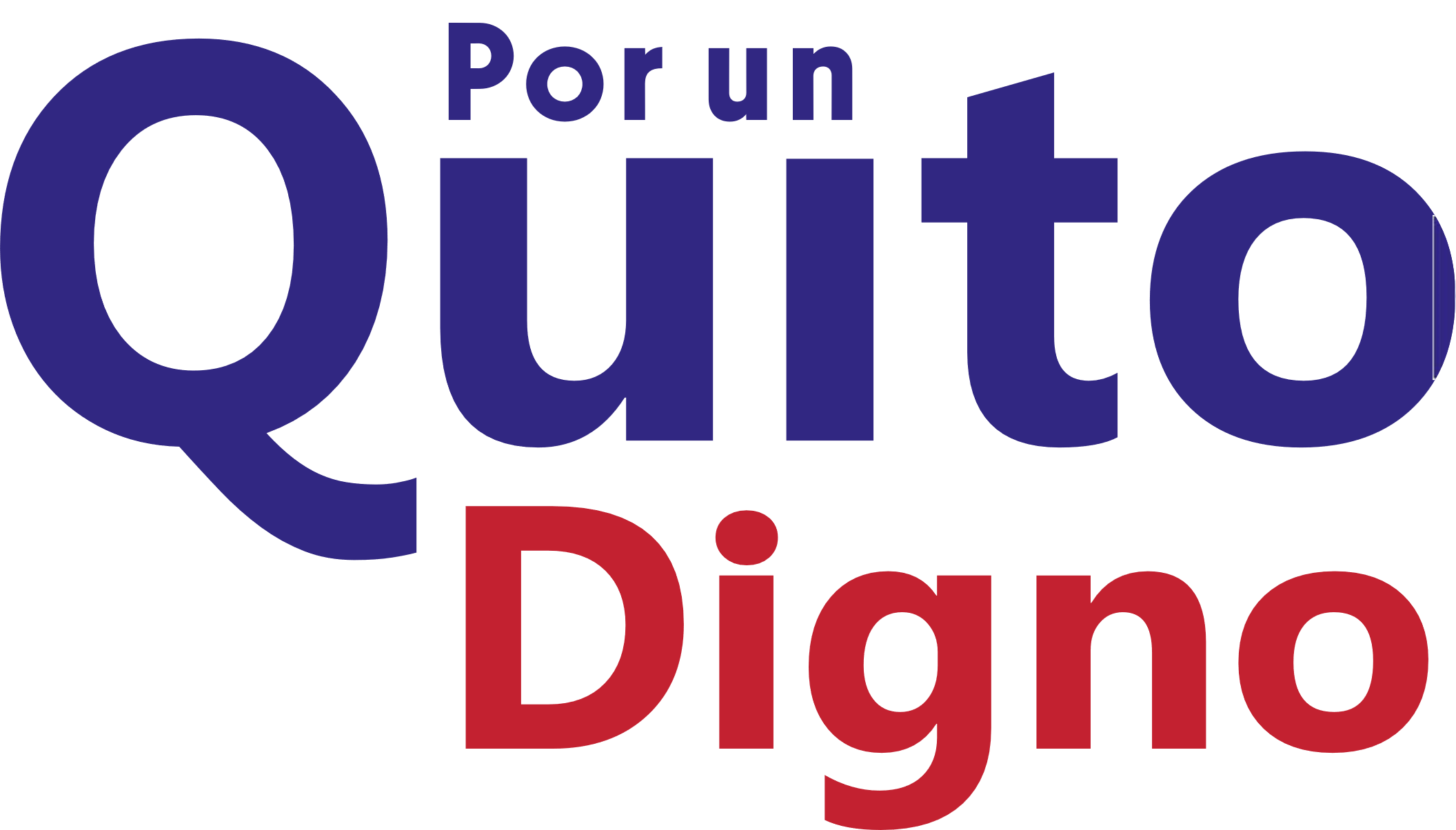 Elaborado por: Dirección Metropolitana de Políticas y Planeamiento de la Salud (DMPPS)
Fuente:https://public.tableau.com/app/profile/vigilancia.salud/viz/Atenciones_respiratorias_CE_EM_16377734007900/ATENCIONESCEEM?publish=yes
Fecha de corte: junio de 2022
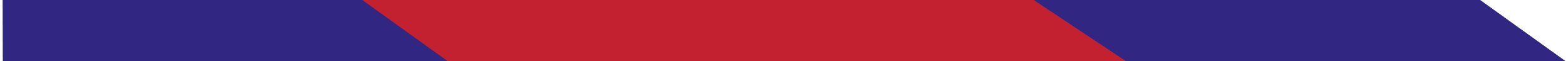 [Speaker Notes: ACTUALIZADO]
Variantes de COVID-19 identificadas en el Ecuador. 2020-2022
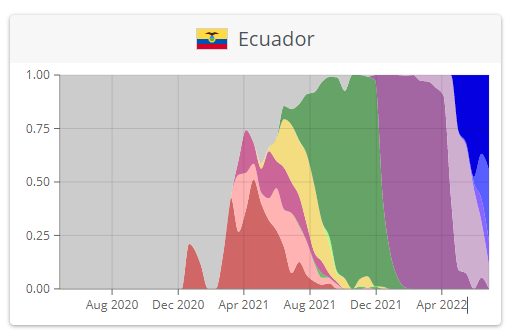 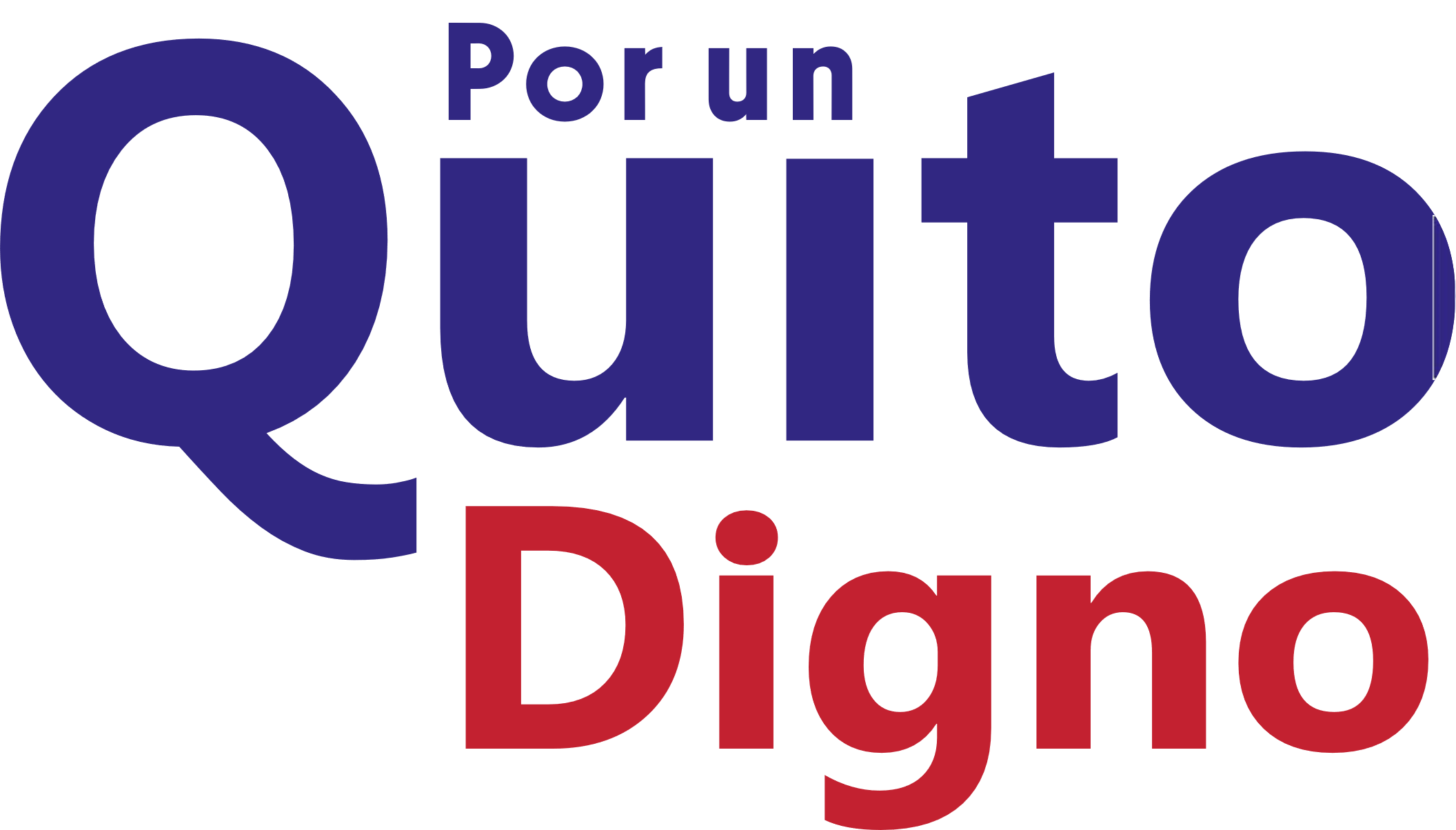 Elaborado por: Dirección Metropolitana de Políticas y Planeamiento de la Salud (DMPPS)
Fuente: GISAID
Fecha de corte: julio de 2022
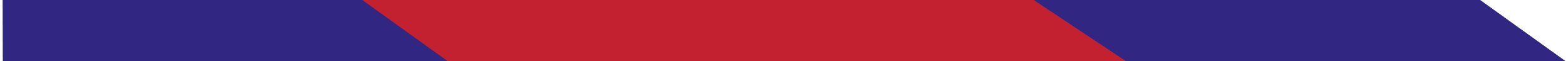 [Speaker Notes: ACTUALIZAR]
Rastreo de Contactos (caso índice)
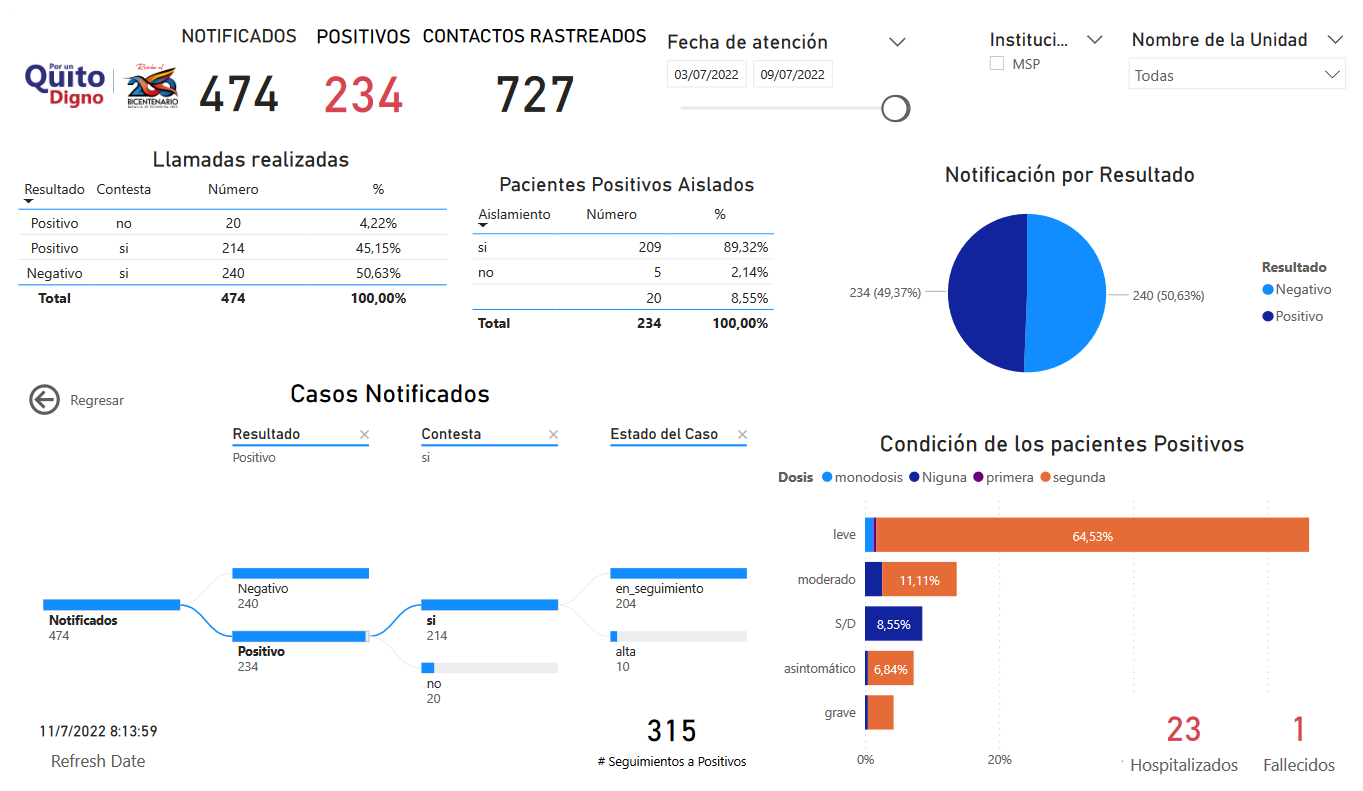 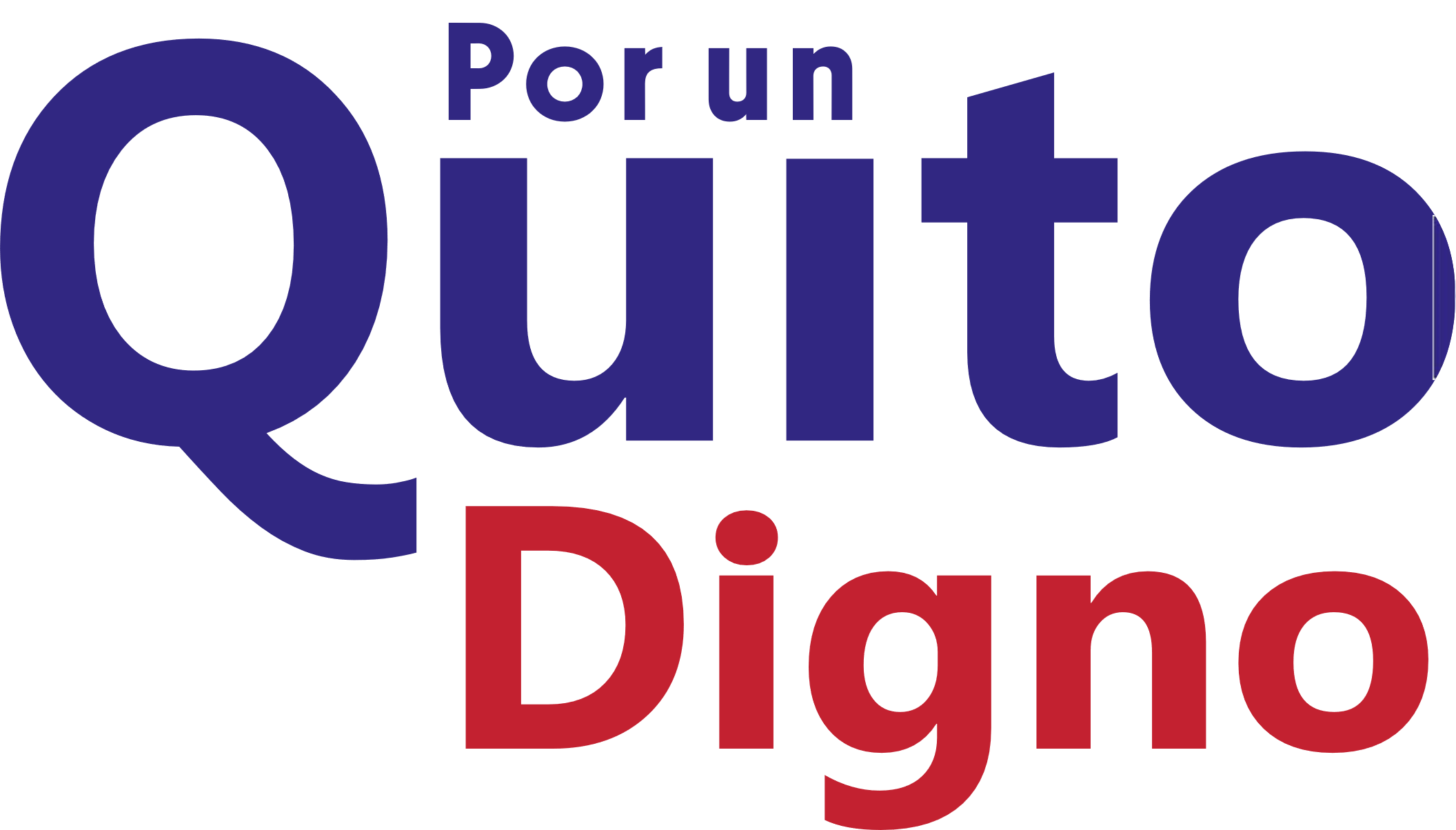 Elaborado por: Dirección Metropolitana de Políticas y Planeamiento de la Salud (DMPPS)
Fuente: : Dirección Metropolitana de Subsistemas. Datos provisionales sujetos a variación
Fecha de corte: 07 de julio de 2022
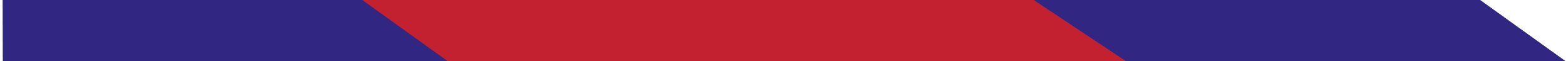 [Speaker Notes: ACTUALIZADO]
Rastreo de Contactos (contactos)
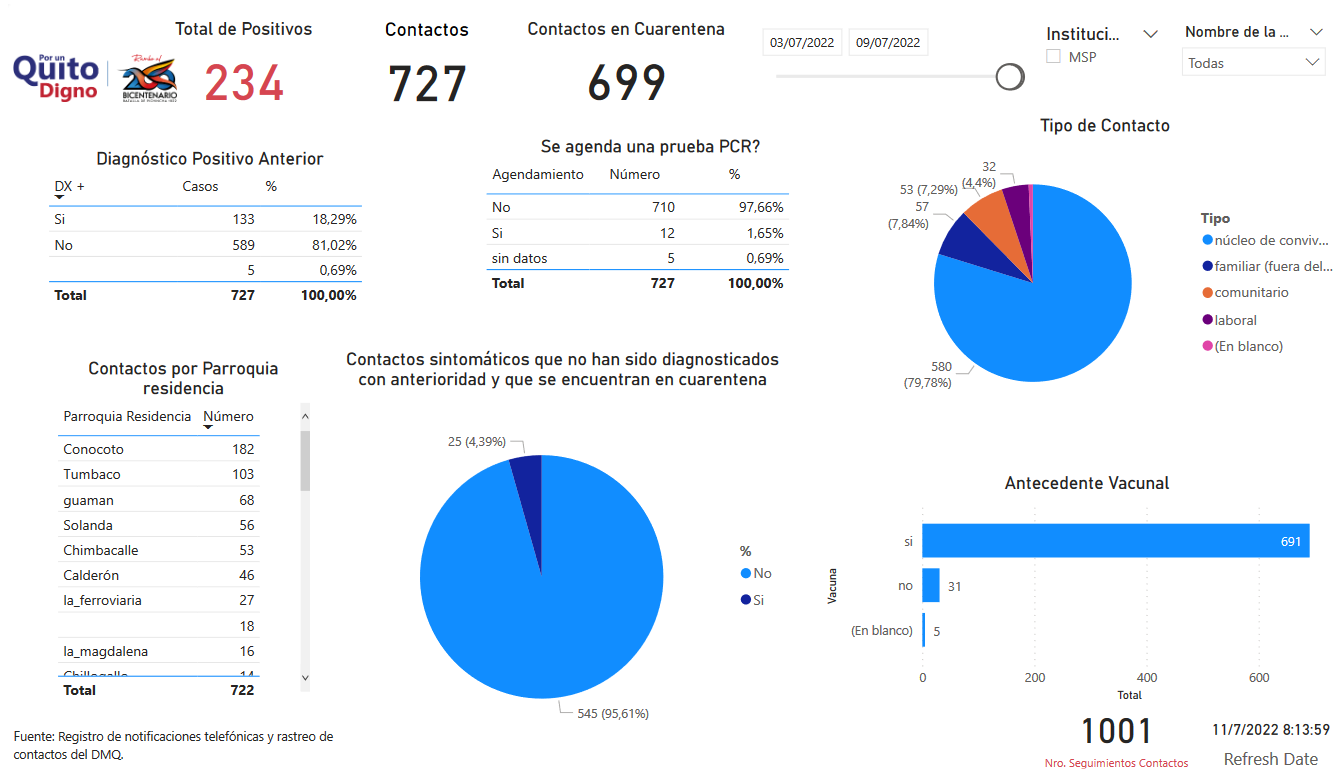 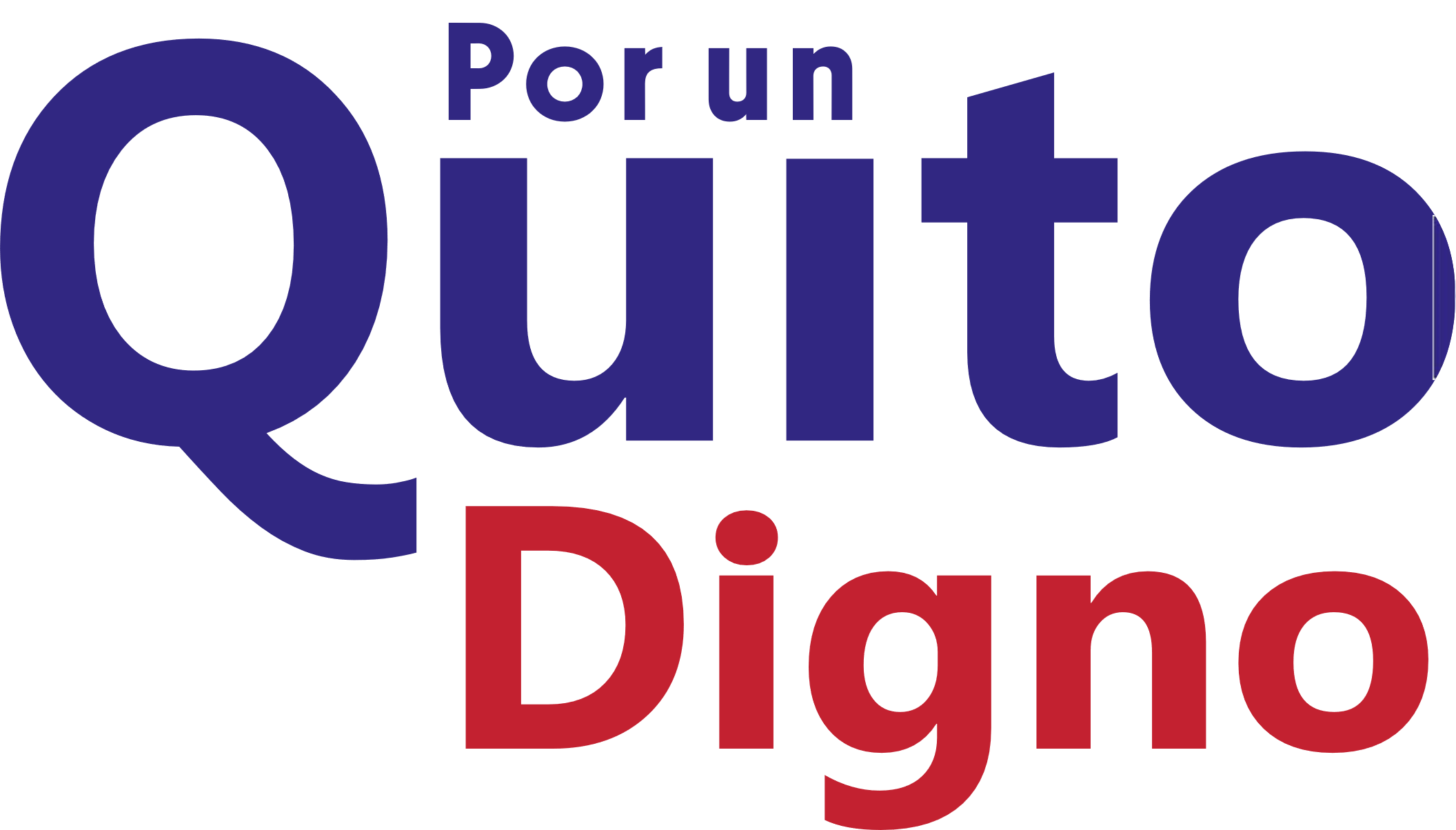 Elaborado por: Dirección Metropolitana de Políticas y Planeamiento de la Salud (DMPPS)
Fuente: : Dirección Metropolitana de Subsistemas. Datos provisionales sujetos a variación
Fecha de corte: 07 de julio de 2022
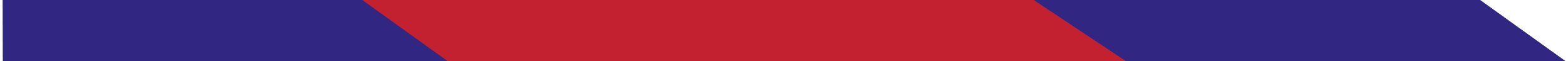 [Speaker Notes: ACTUALIZADO]
Viruela del Mono / Monkeypox
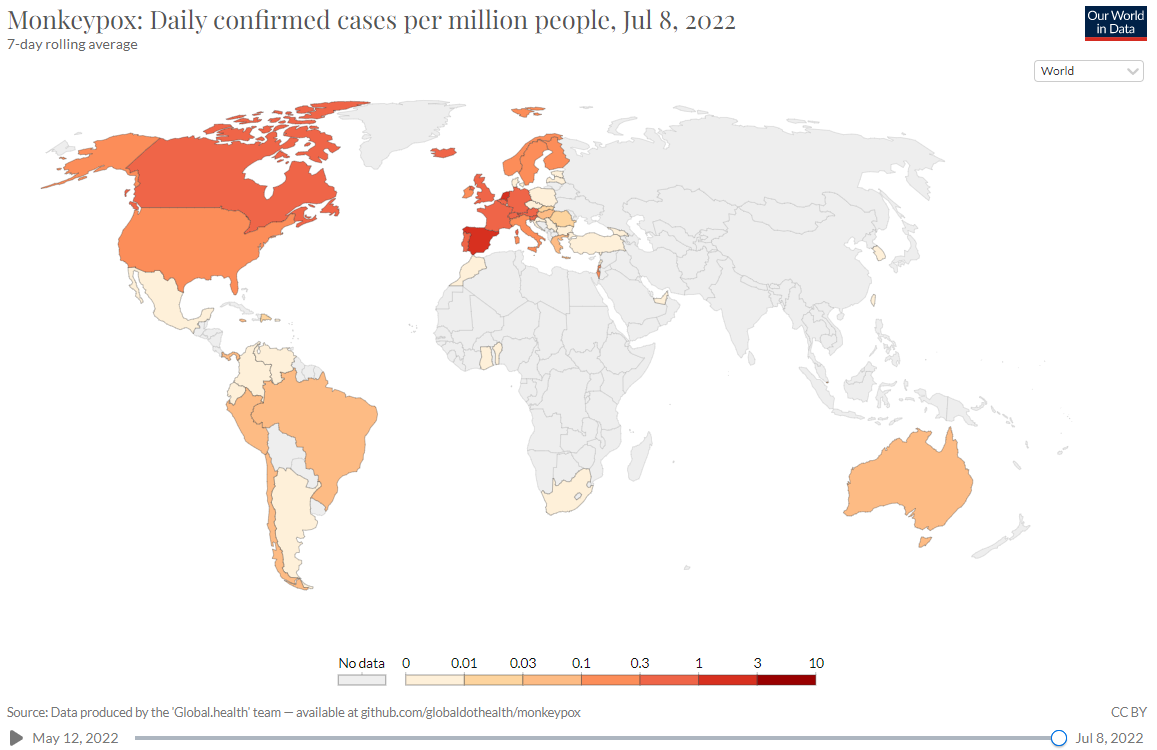 Datos epidemiológicos
Desde el 1 de enero al 8 de julio de 2022, se notificaron 8238 casos confirmados
Existen 57 países con reporte de caso
El 82% de los casos confirmados (6.496 34 países) se registraron en Europa; 15% (1184 casos en 14 países) en América, 2% (173 casos en 8 países) en África, <1% (24 casos en 4 países) en la región del Pacífico Occidental y <1% (15 casos en 3 países) en la región del Mediterráneo Oriental.
Durante los últimos siete días los casos reportados a nivel global han aumentado un 41,6%.
El mayor incremento, del 82%, se produjo en África, seguida por el Pacífico Occidental (60%), América (57%) y Europa (38%).
El 78% de los casos confirmados a nivel global corresponde a hombres entre 18 a 44 años (se han registrado siete casos en menores de 18 años en países de África y Europa)
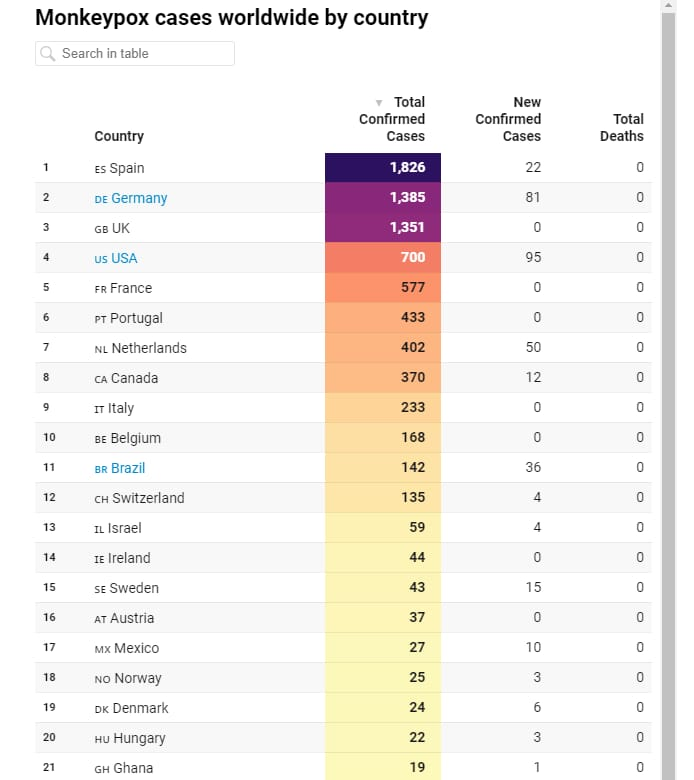 Síntomas y signos clínicos
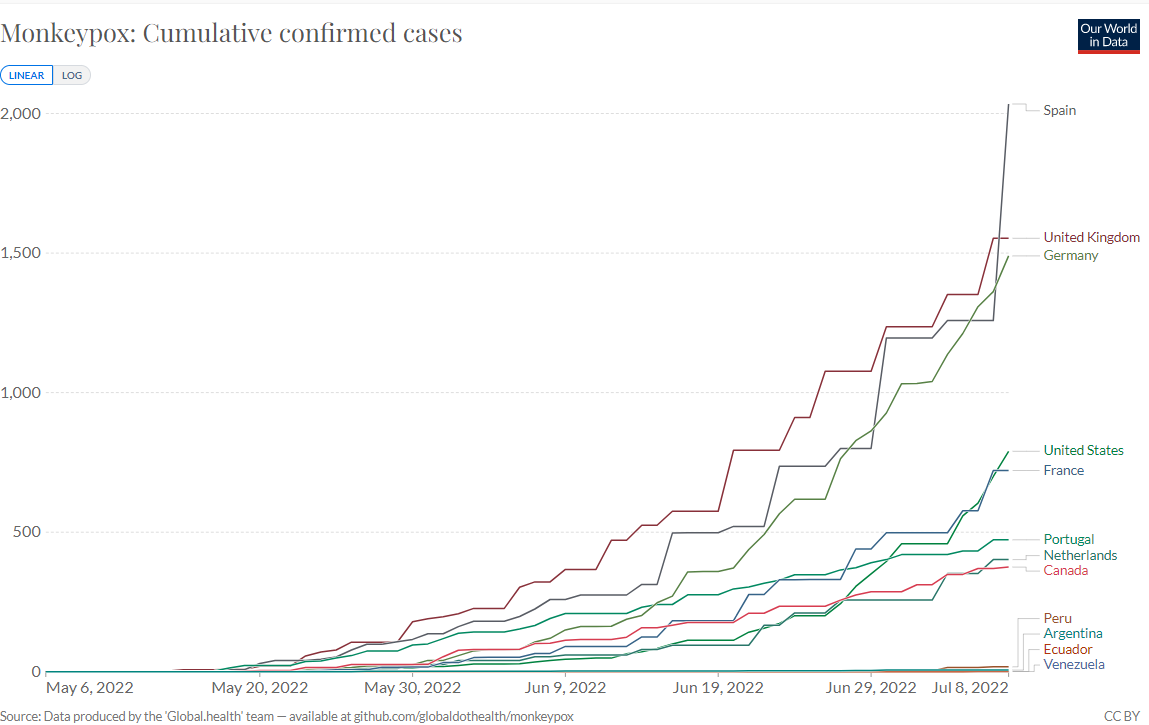 La evolución clínica del virus ha cambiado. Por lo tanto, los síntomas y signos del brote actual son:
Pocas o incluso de una sola lesión
Ausencia de lesiones cutáneas en algunos casos, con dolor anal y sangrado rectal
Lesiones en el área genital o perineal/perianal que no se extienden a otras áreas del cuerpo
Lesiones que aparecen en diferentes etapas de desarrollo (asincrónicas)
Aparición de lesiones antes de la aparición de fiebre, malestar general y otros síntomas sistémicos (ausencia de período prodrómico).
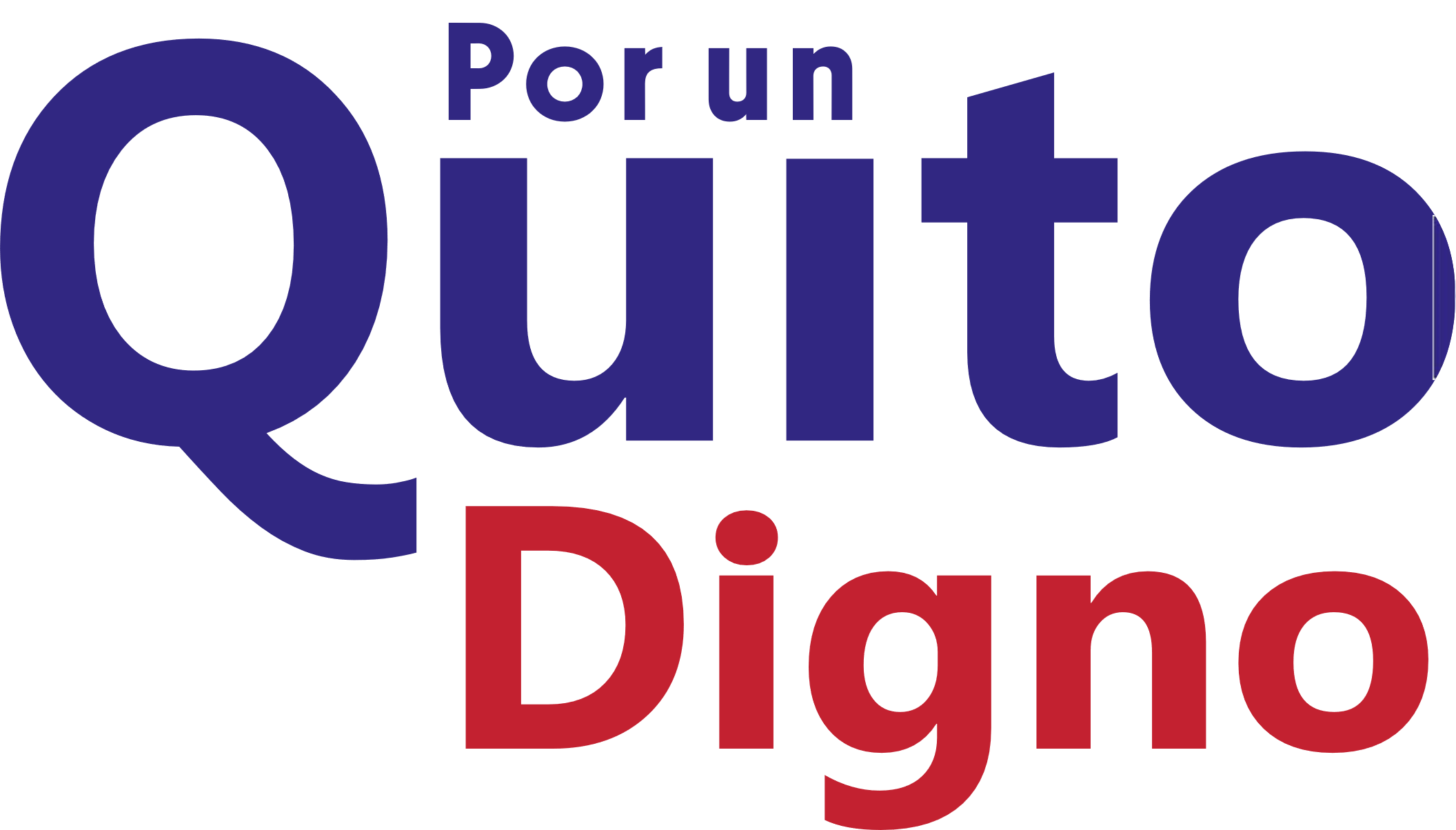 Elaborado por: Dirección Metropolitana de Políticas y Planeamiento de la Salud (DMPPS)
Fuente: Our World in Data, OMS, PAHO
Fecha de corte: 08 de julio de 2022
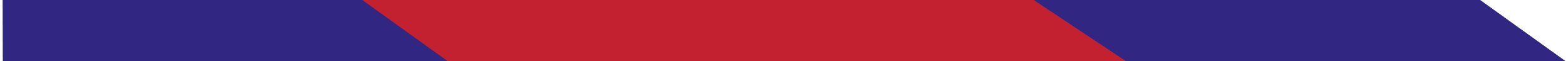 [Speaker Notes: ACTUALIZADO]
Reporte de movilidad de Google en el DMQ 2021-2022
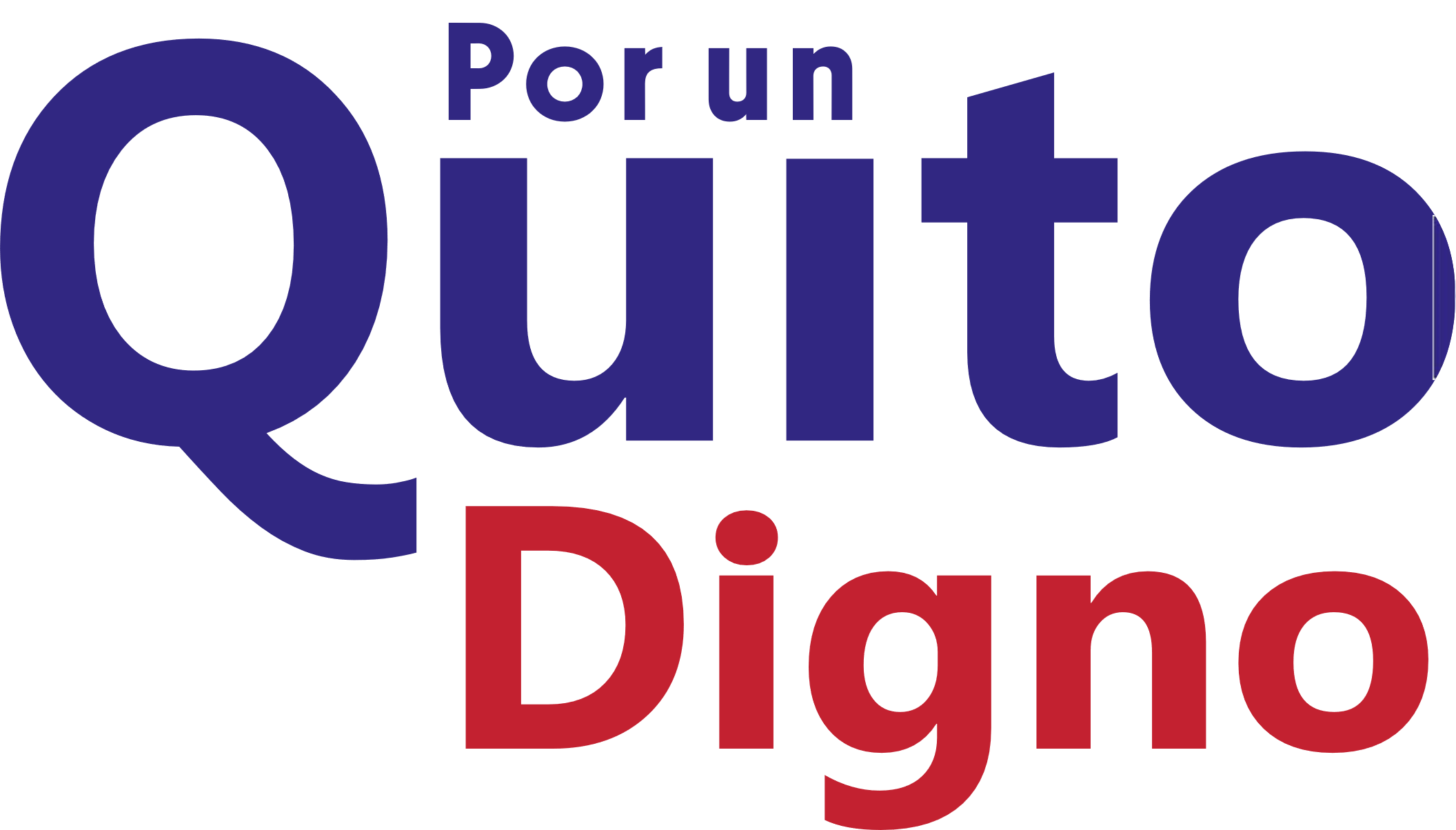 Elaborado por: Dirección Metropolitana de Políticas y Planeamiento de la Salud (DMPPS)
Fuente: : Google Mobility
Fecha de corte: julio de 2022
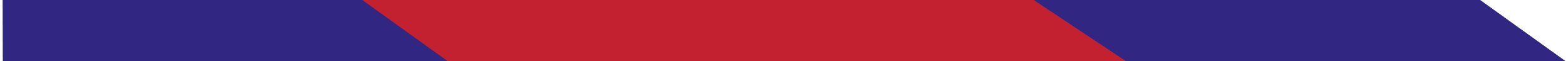 [Speaker Notes: ACTUALIZAR]
Nivel de alerta en el DMQ. SE 27
ÍNDICE 0,05
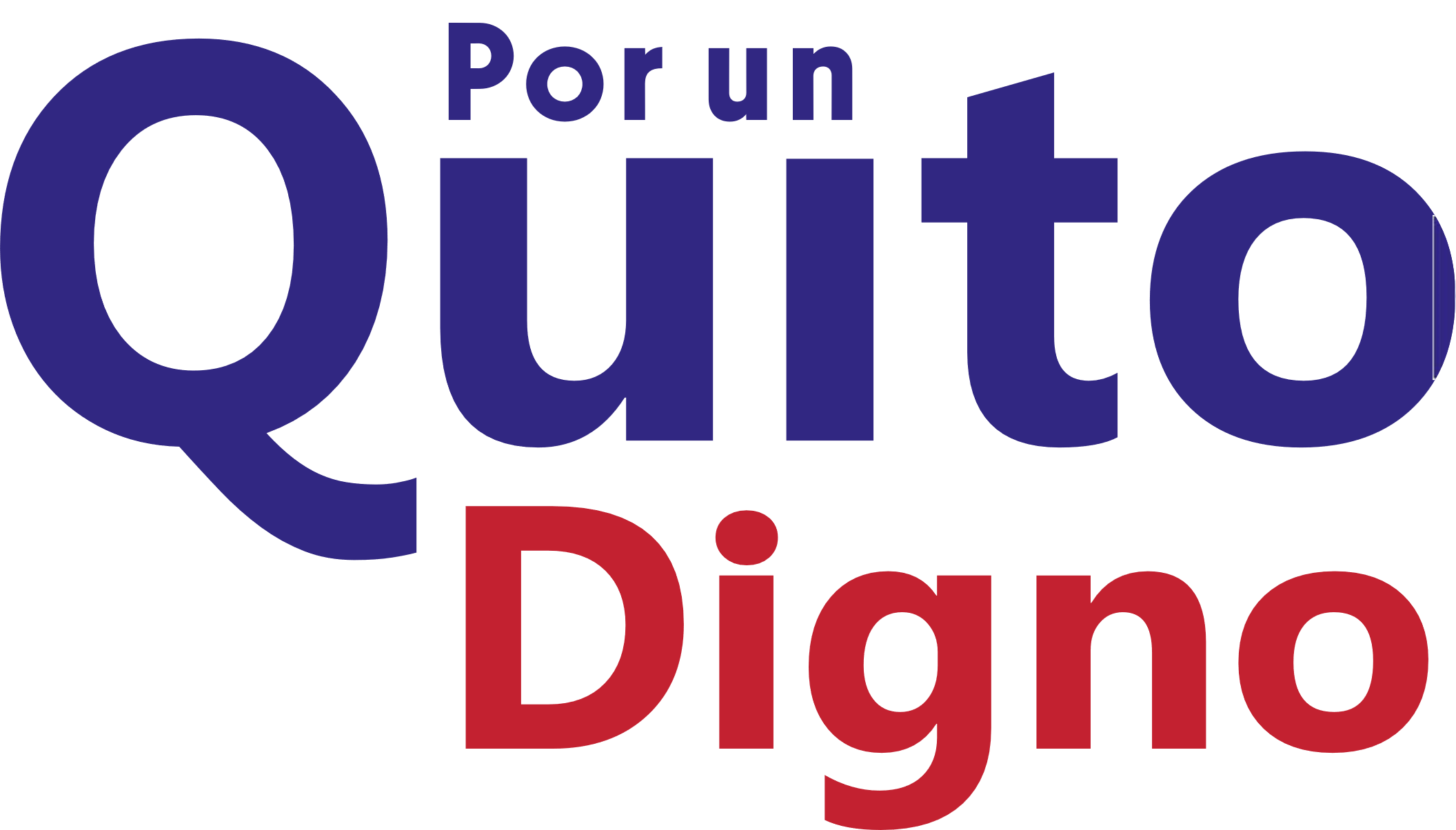 Elaborado por: Dirección Metropolitana de Políticas y Planeamiento de la Salud (DMPPS)
Fuente: Resolución AQ-10
Fecha de corte: julio de 2022
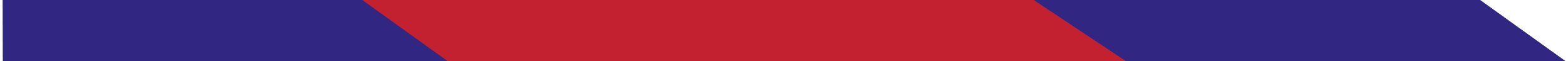 Información disponible en la página web de la Secretaría de Salud
https://www.quitosaludable.gob.ec/infomes-epidemiologicos/
Informe epidemiológico de COVID-19 del Distrito Metropolitano de Quito, Ecuador 2021-2022
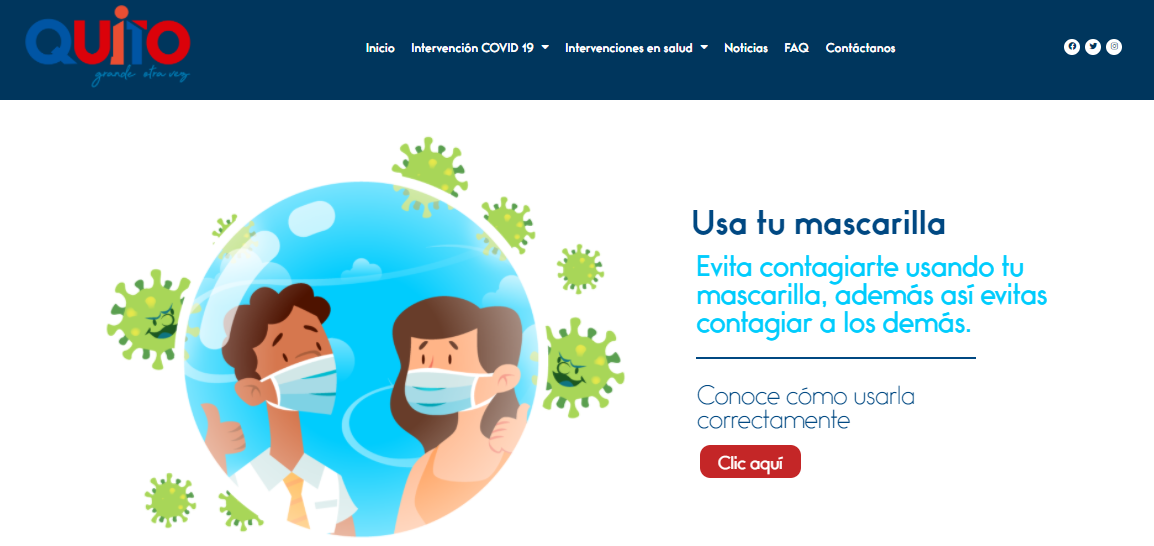 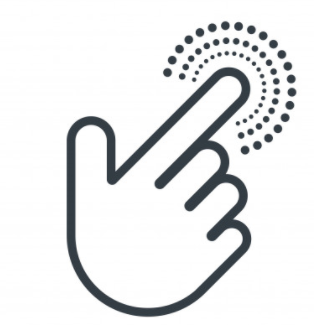 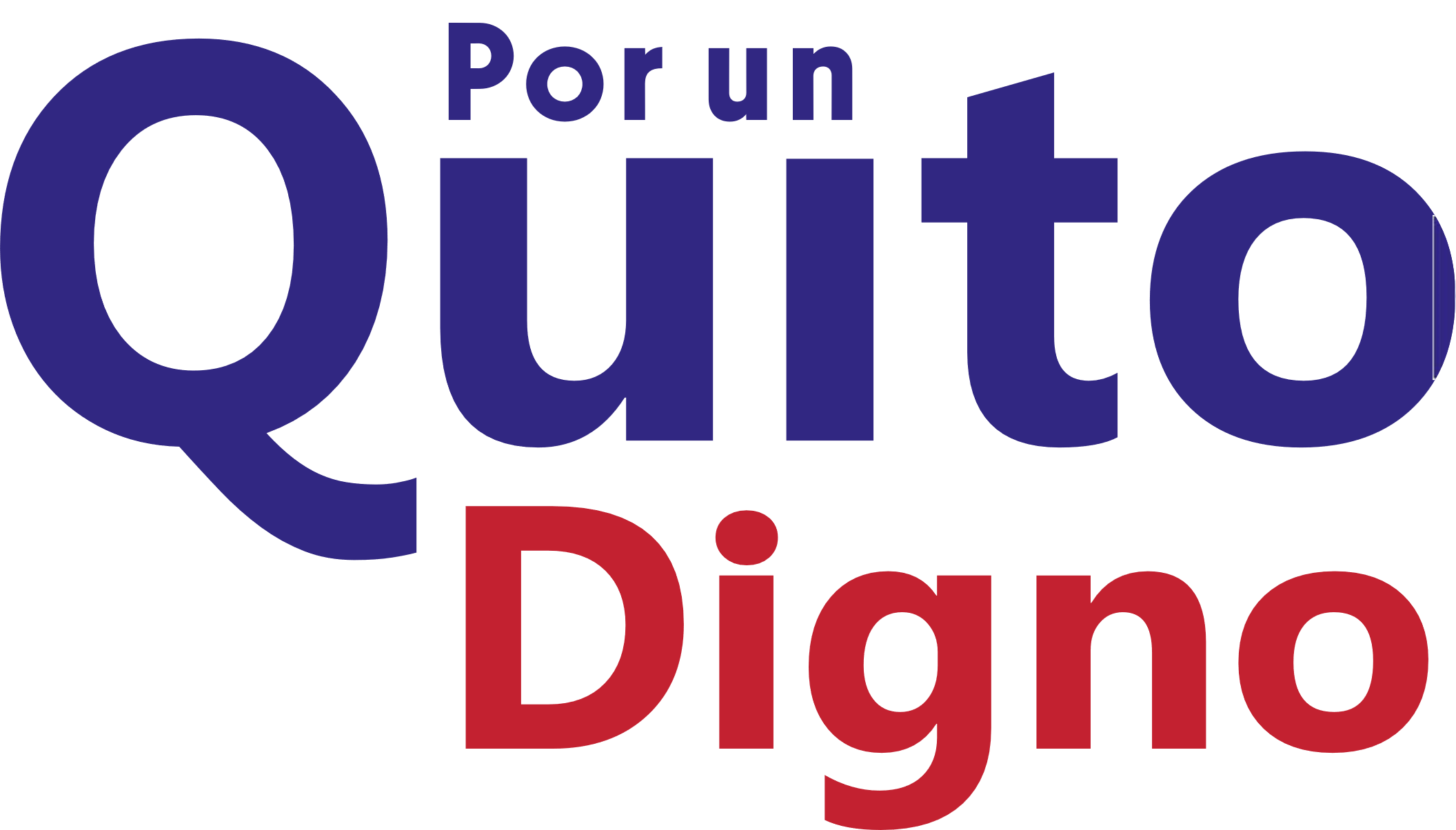 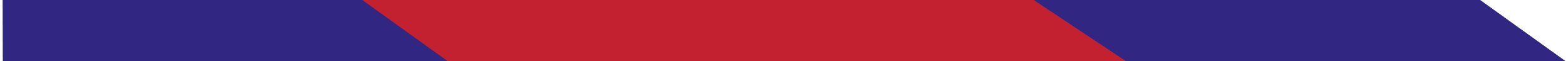 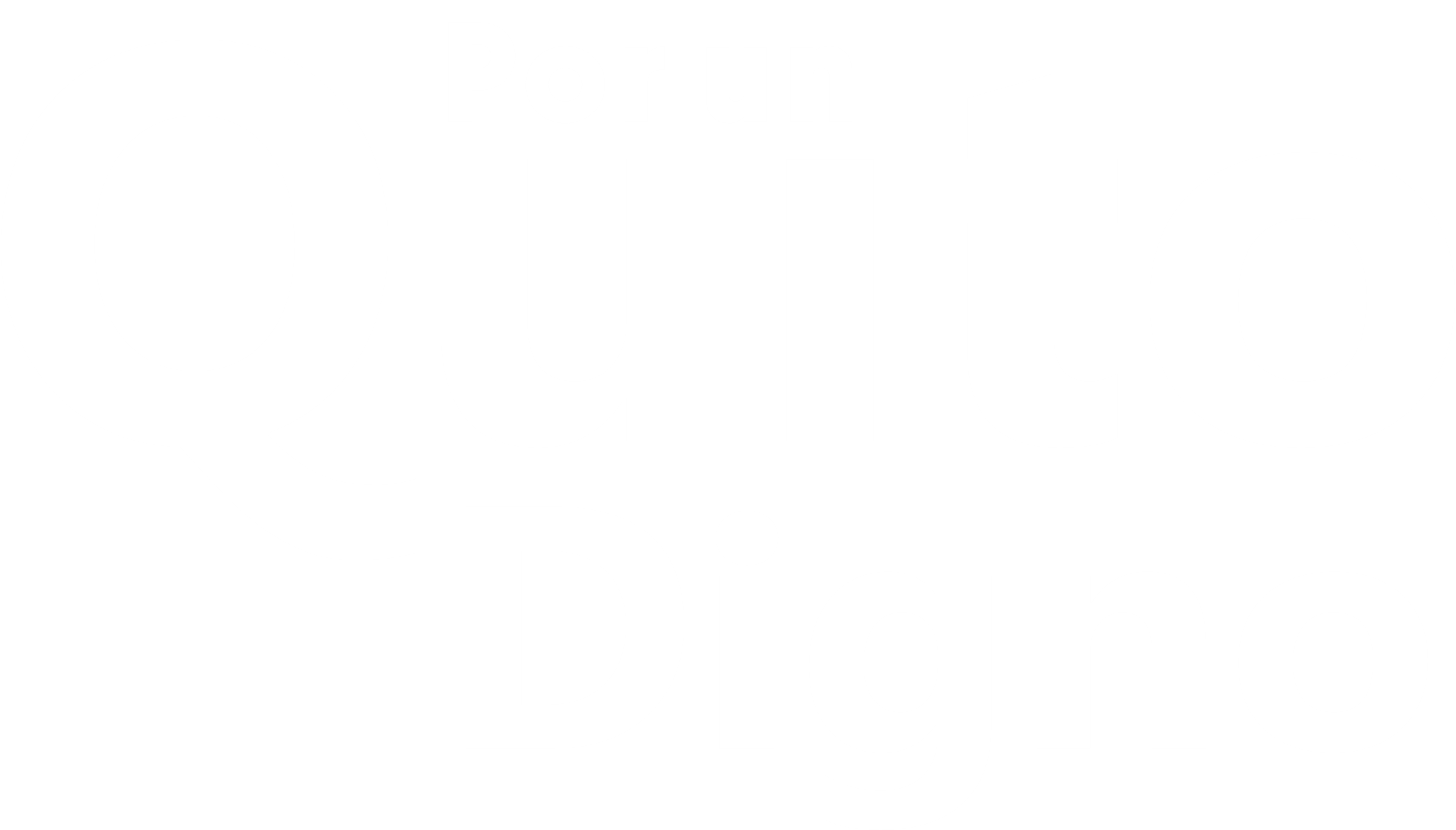